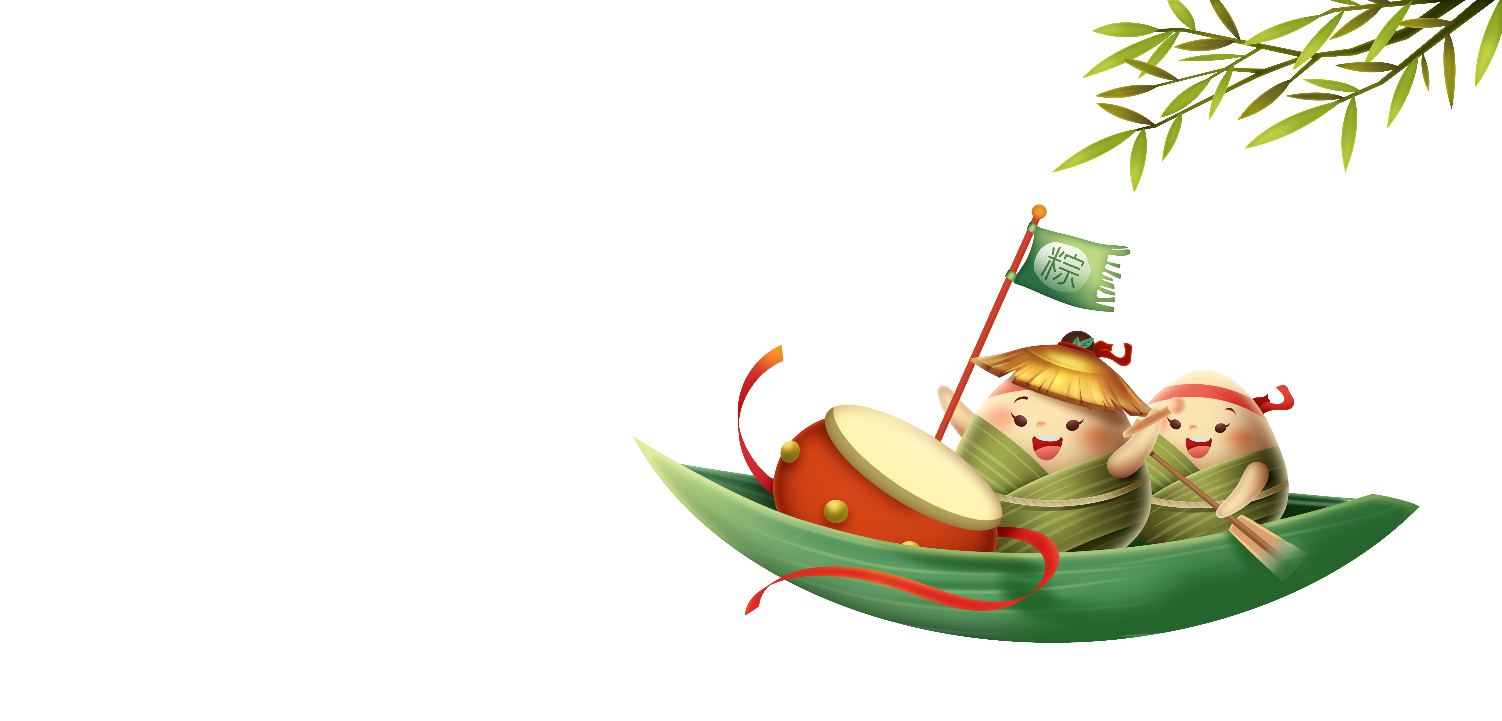 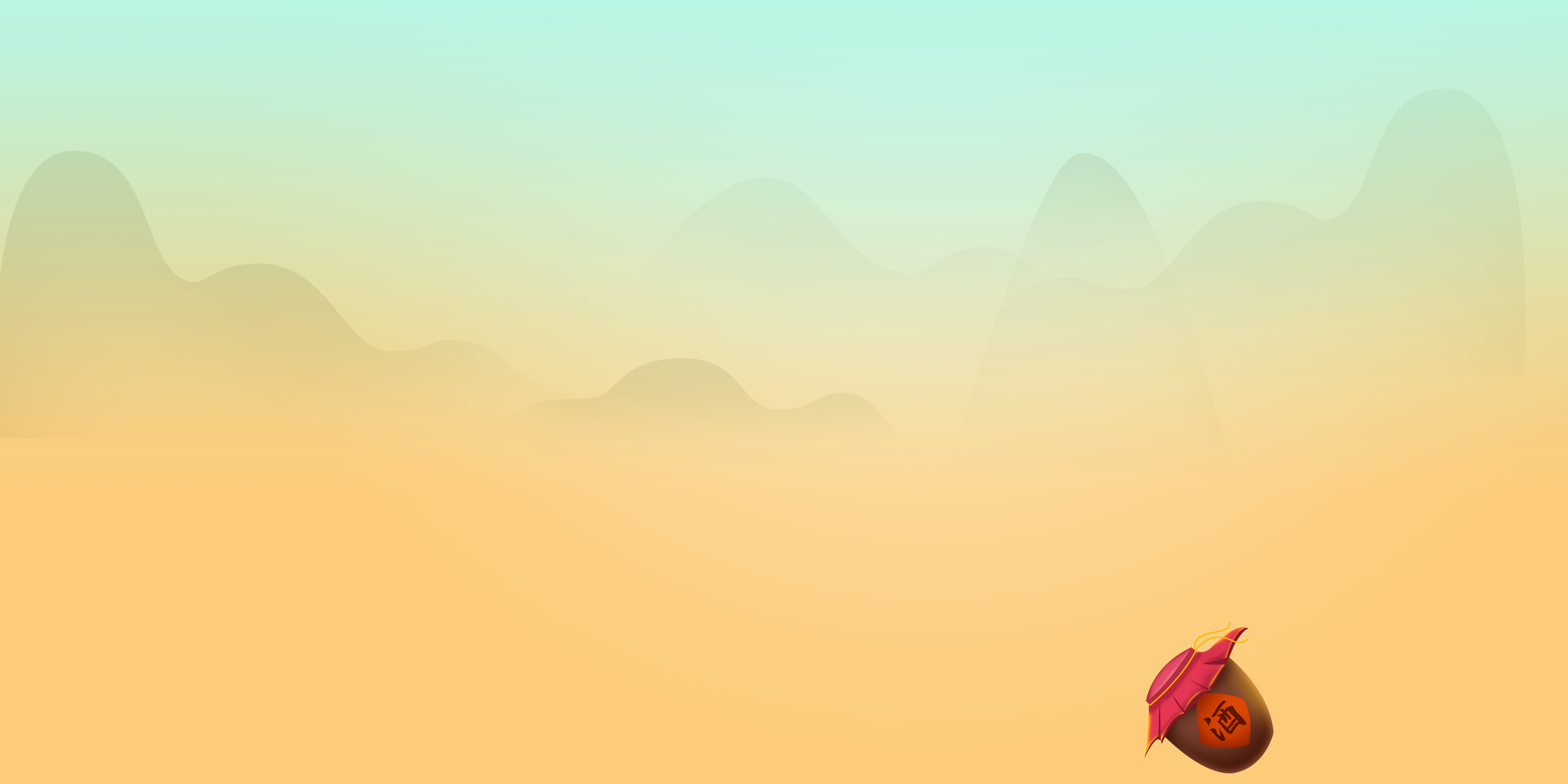 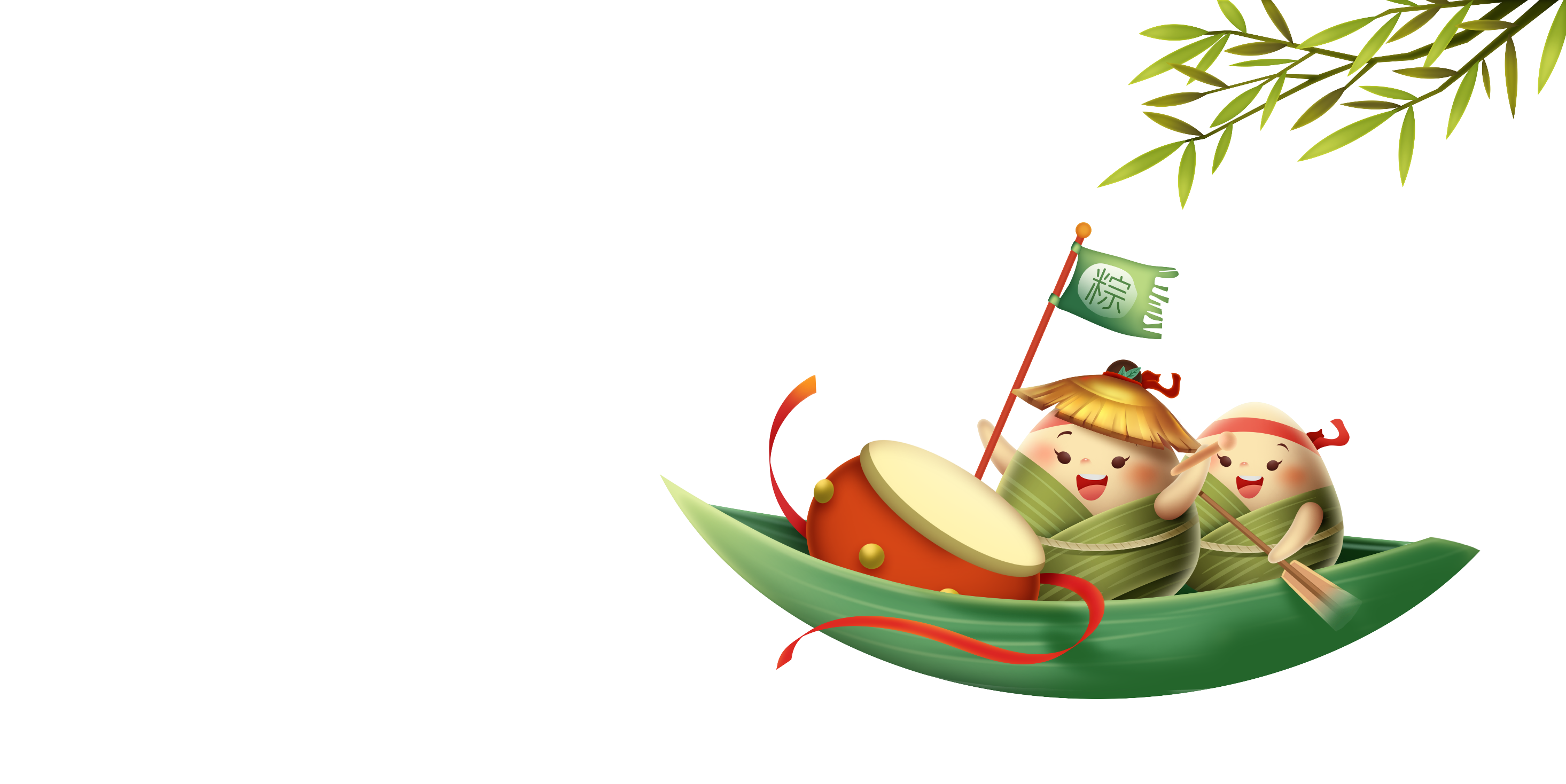 BÀI 2
NHỮNG Ô CỬA NHÌN RA CUỘC SỐNG
(Truyện hiện thực và lãng mạn)
TIẾT 10,11_ĐỌC VĂN BẢN 1
     LÃO HẠC
		            (Nam Cao)
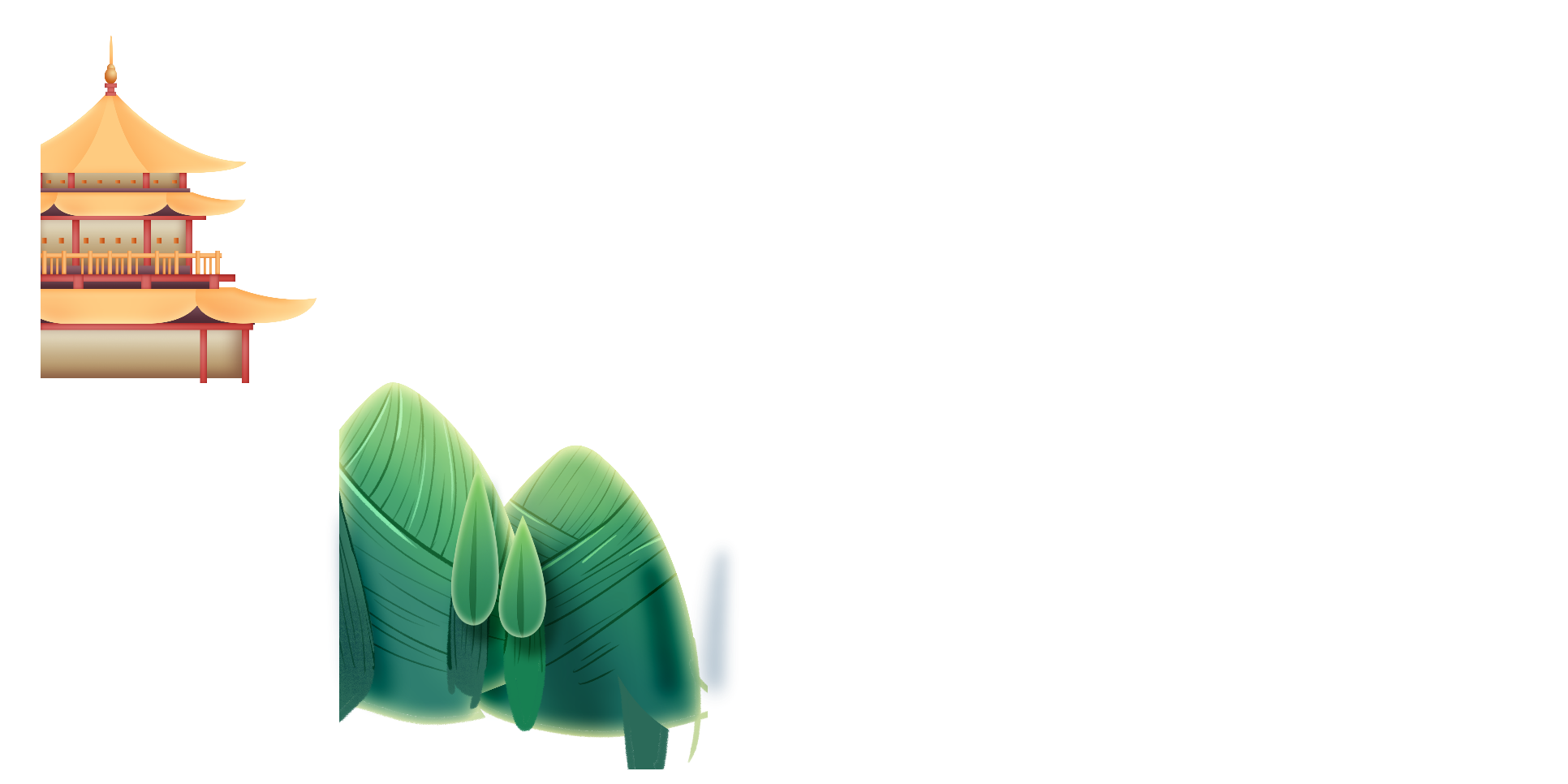 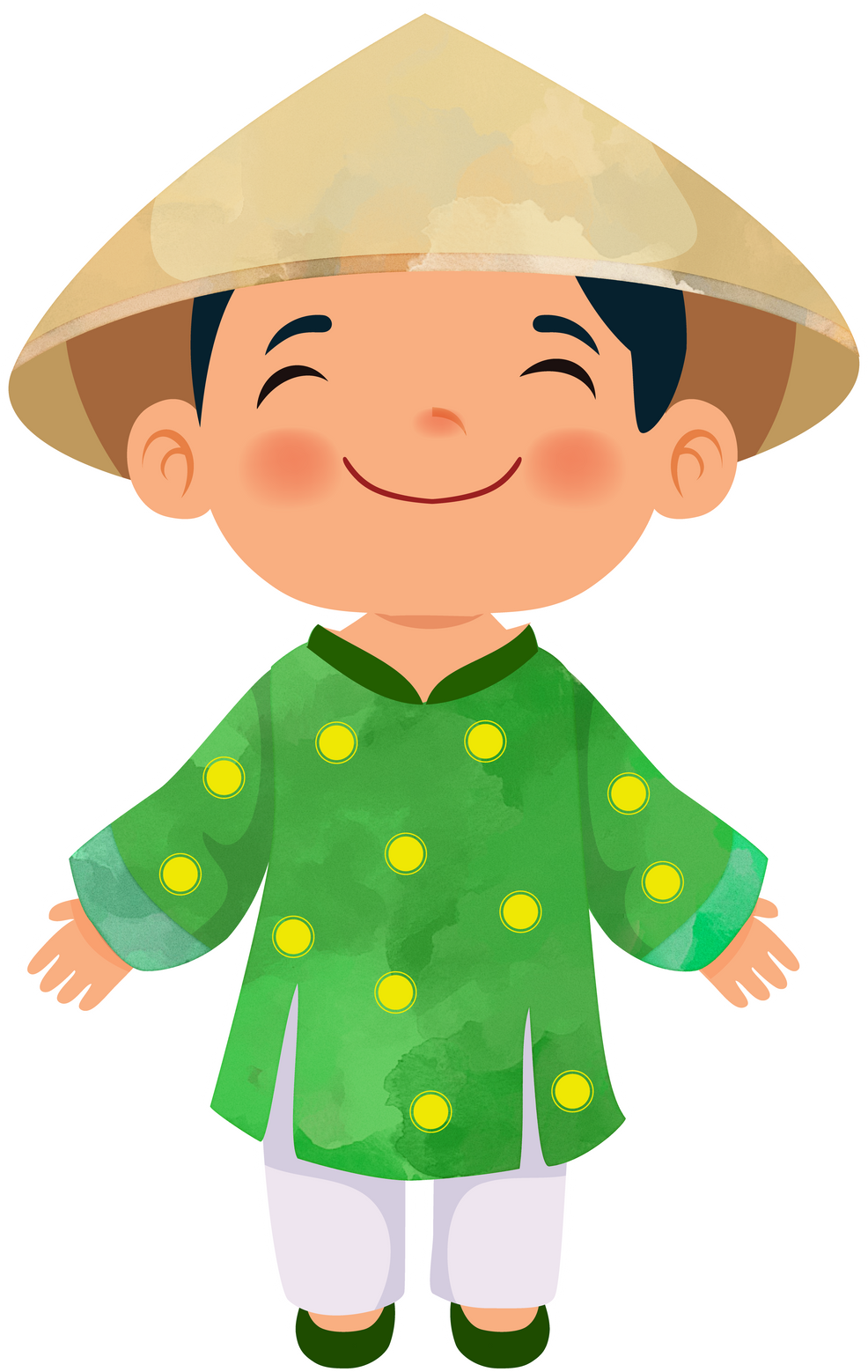 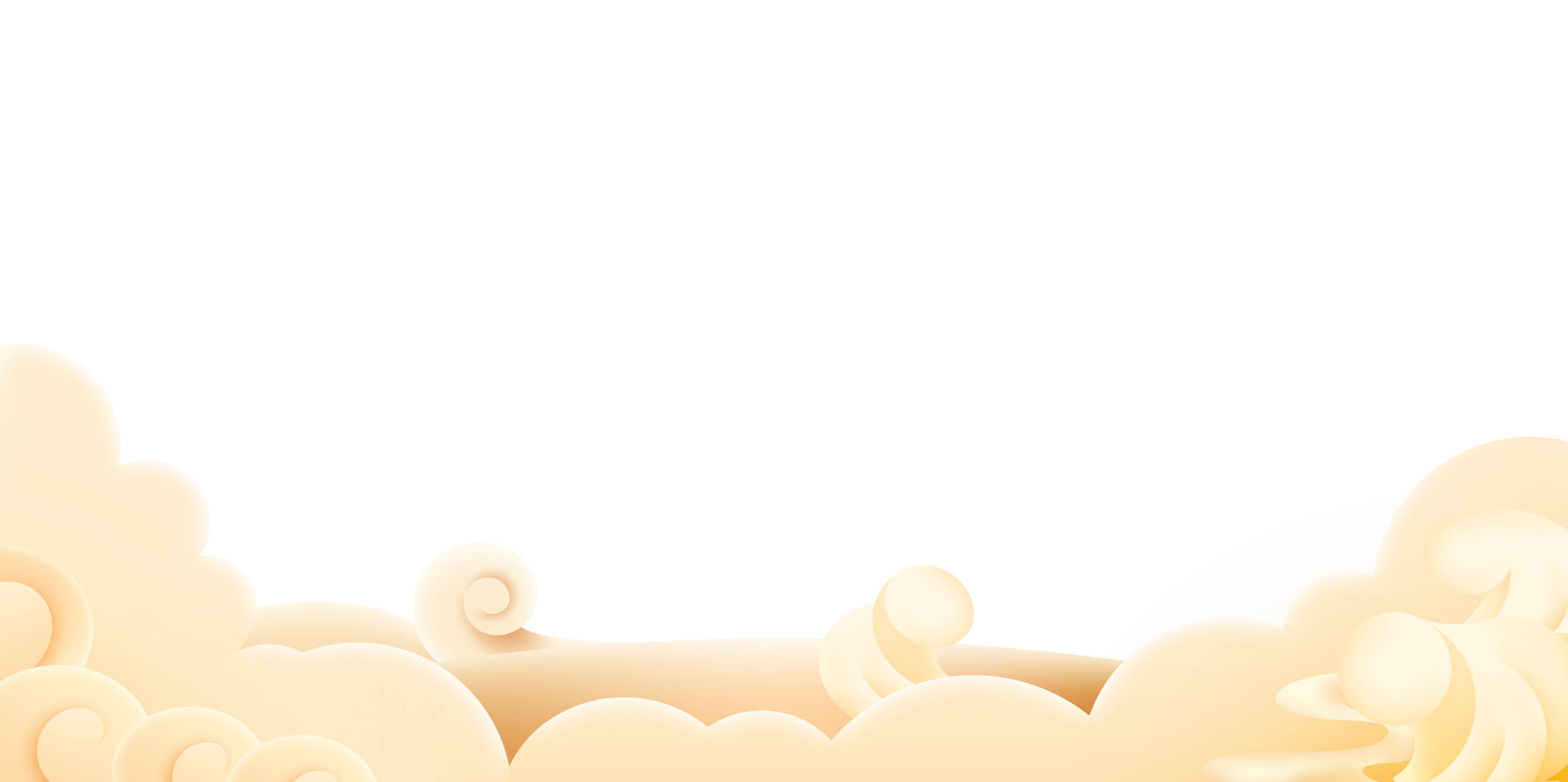 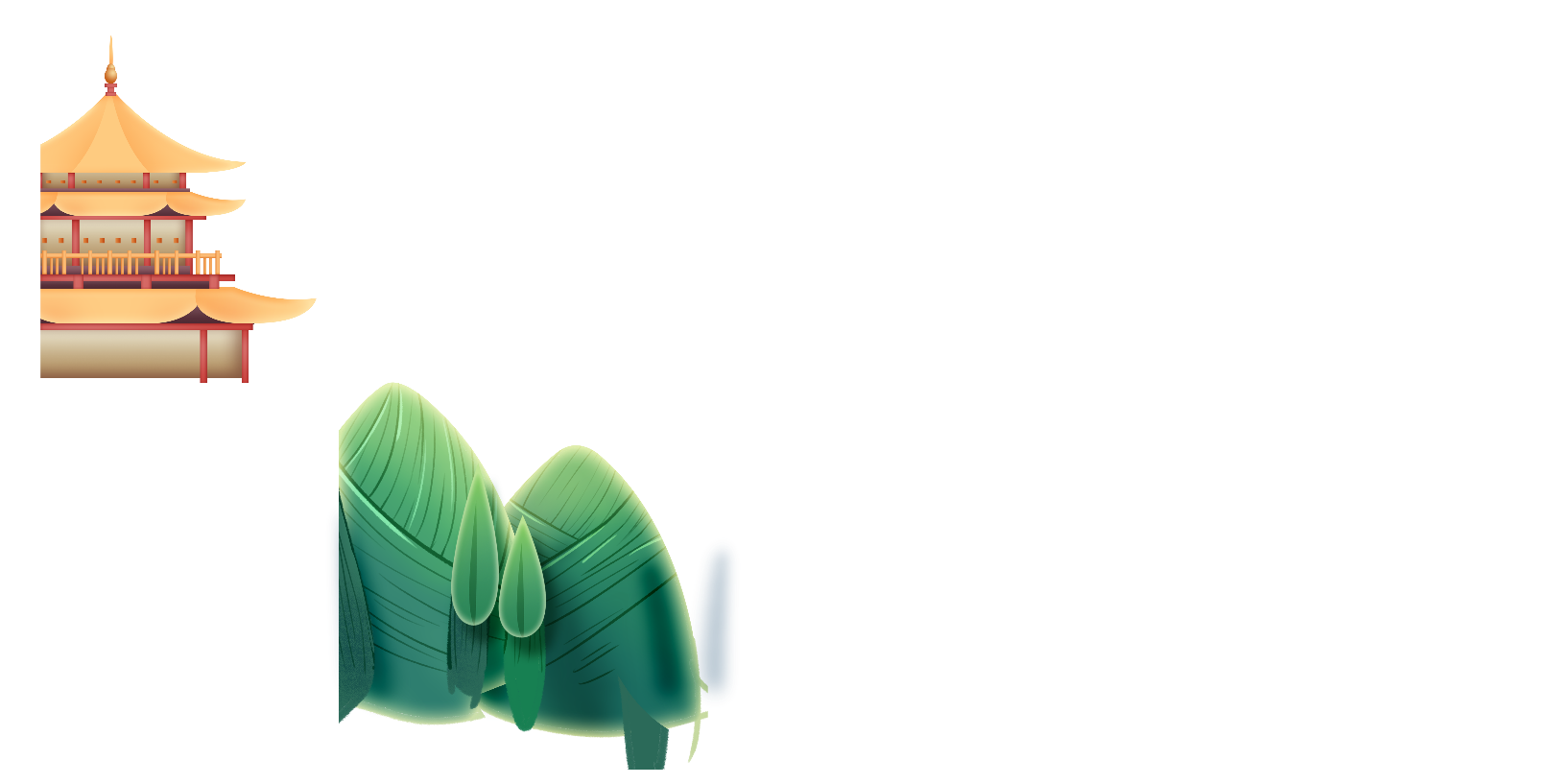 TRƯỜNG THPT NGÔ LÊ TÂNGV: NGUYỄN THỊ SÁNGLỚP: 12A1
BÀI 2
NHỮNG Ô CỬA NHÌN RA CUỘC SỐNG
(Truyện hiện thực và lãng mạn)
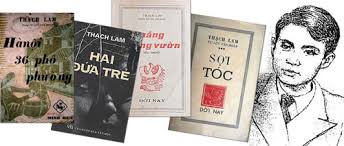 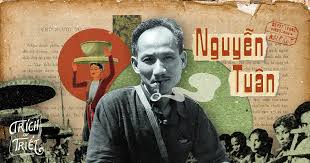 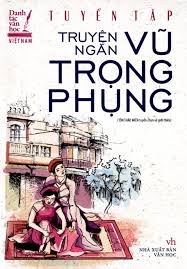 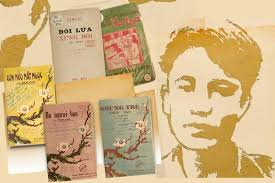 MỤC TIÊU
MỤC TIÊU
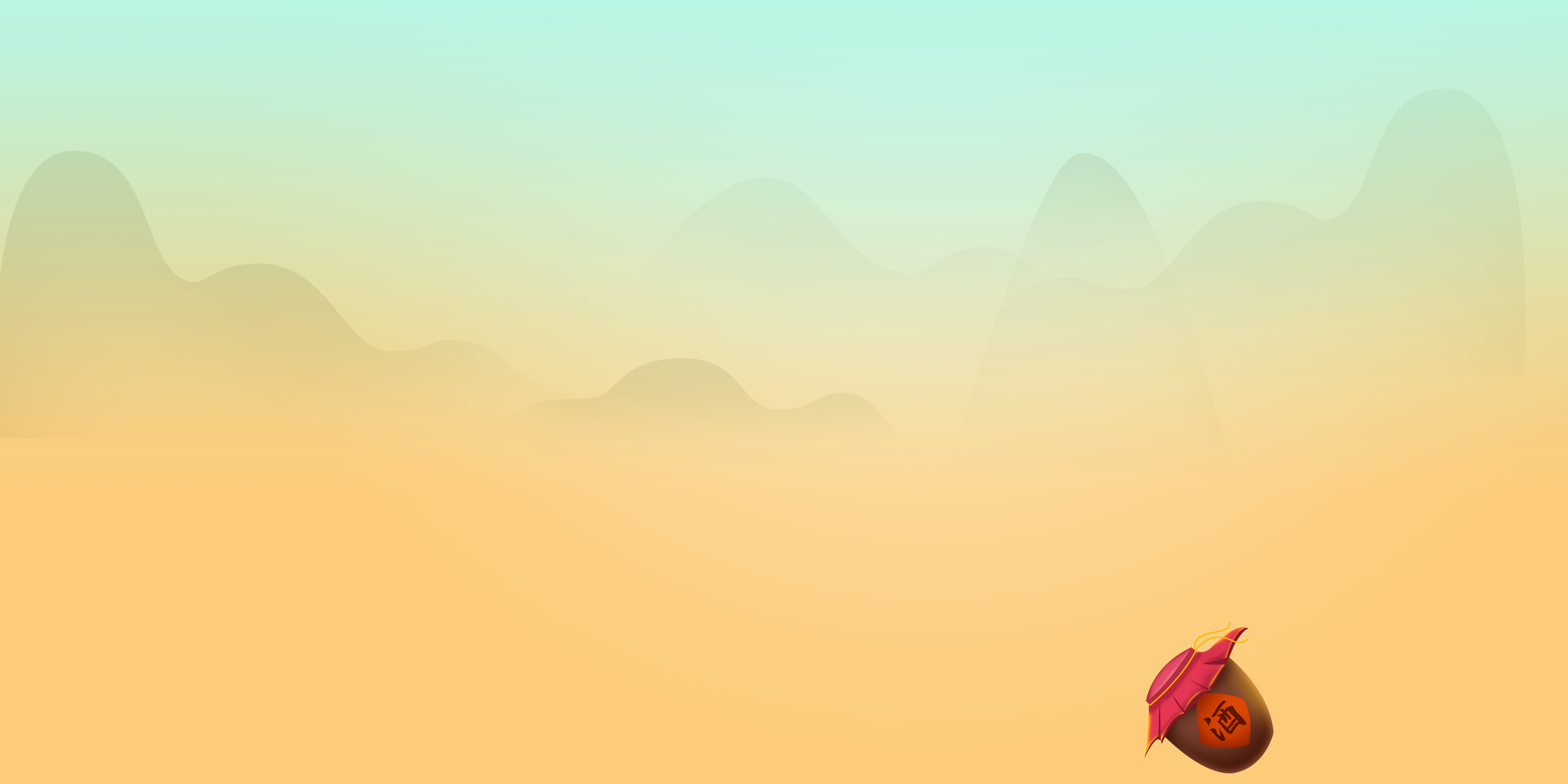 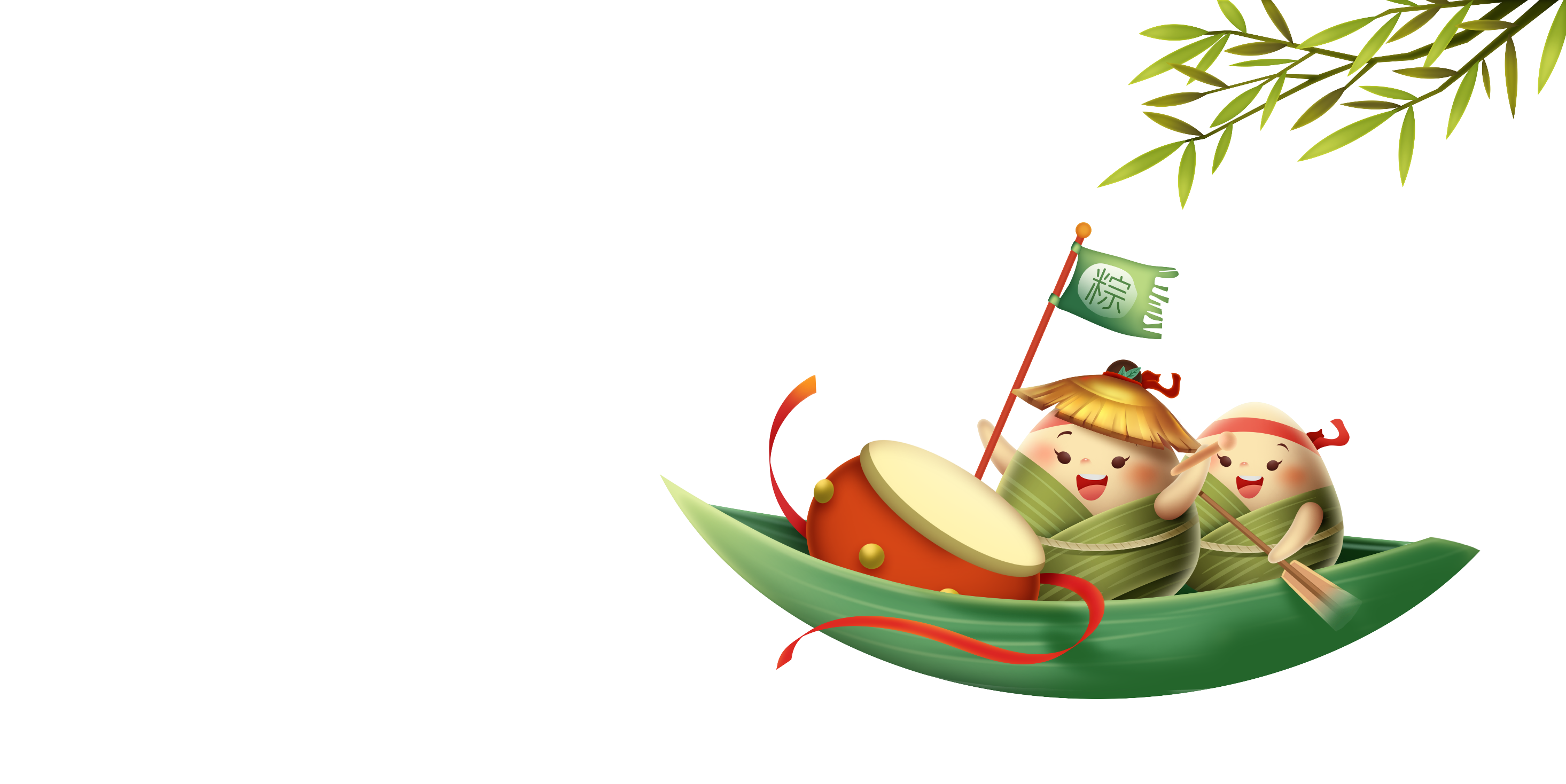 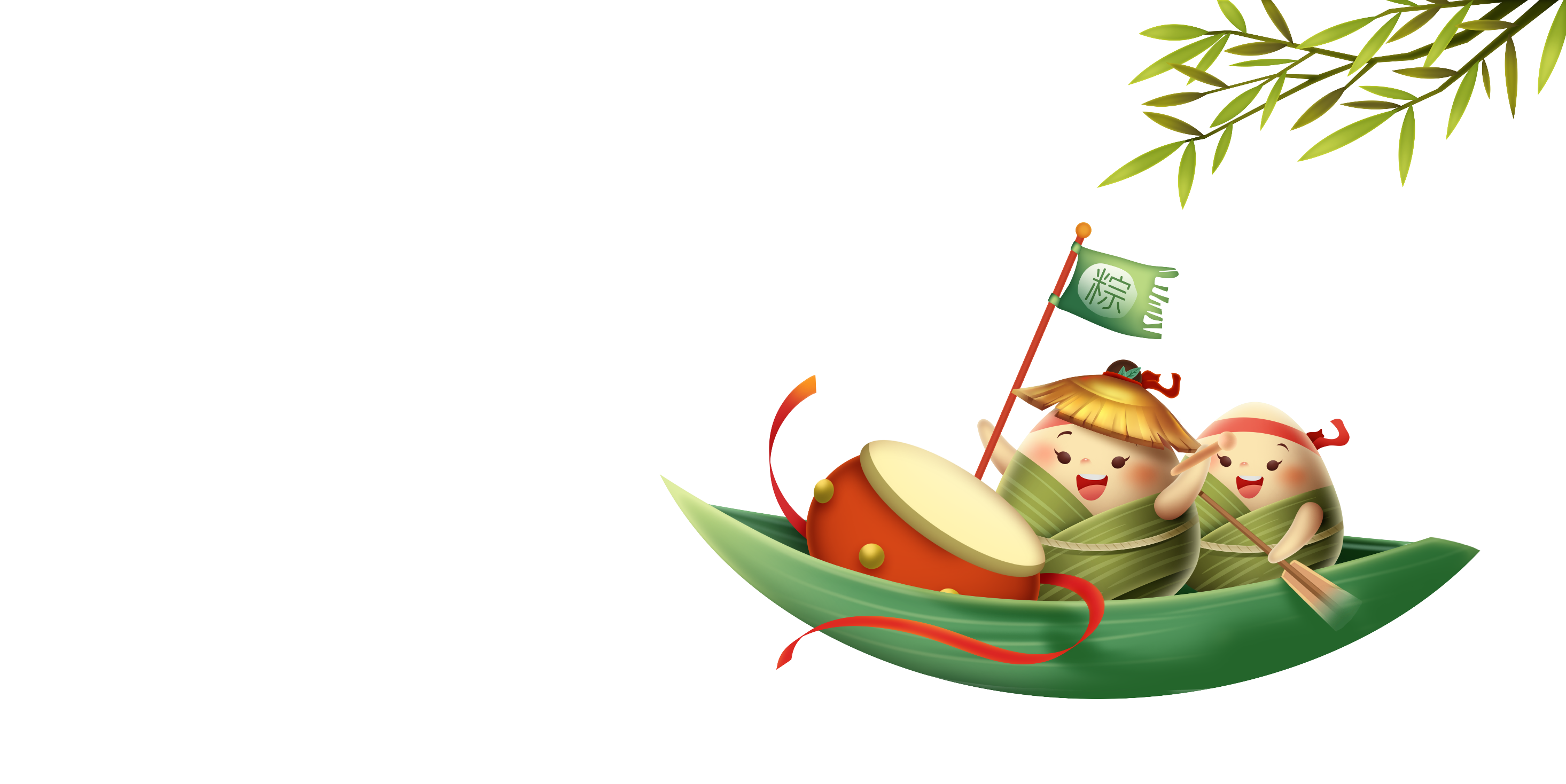 BÀI 2
NHỮNG Ô CỬA NHÌN RA CUỘC SỐNG
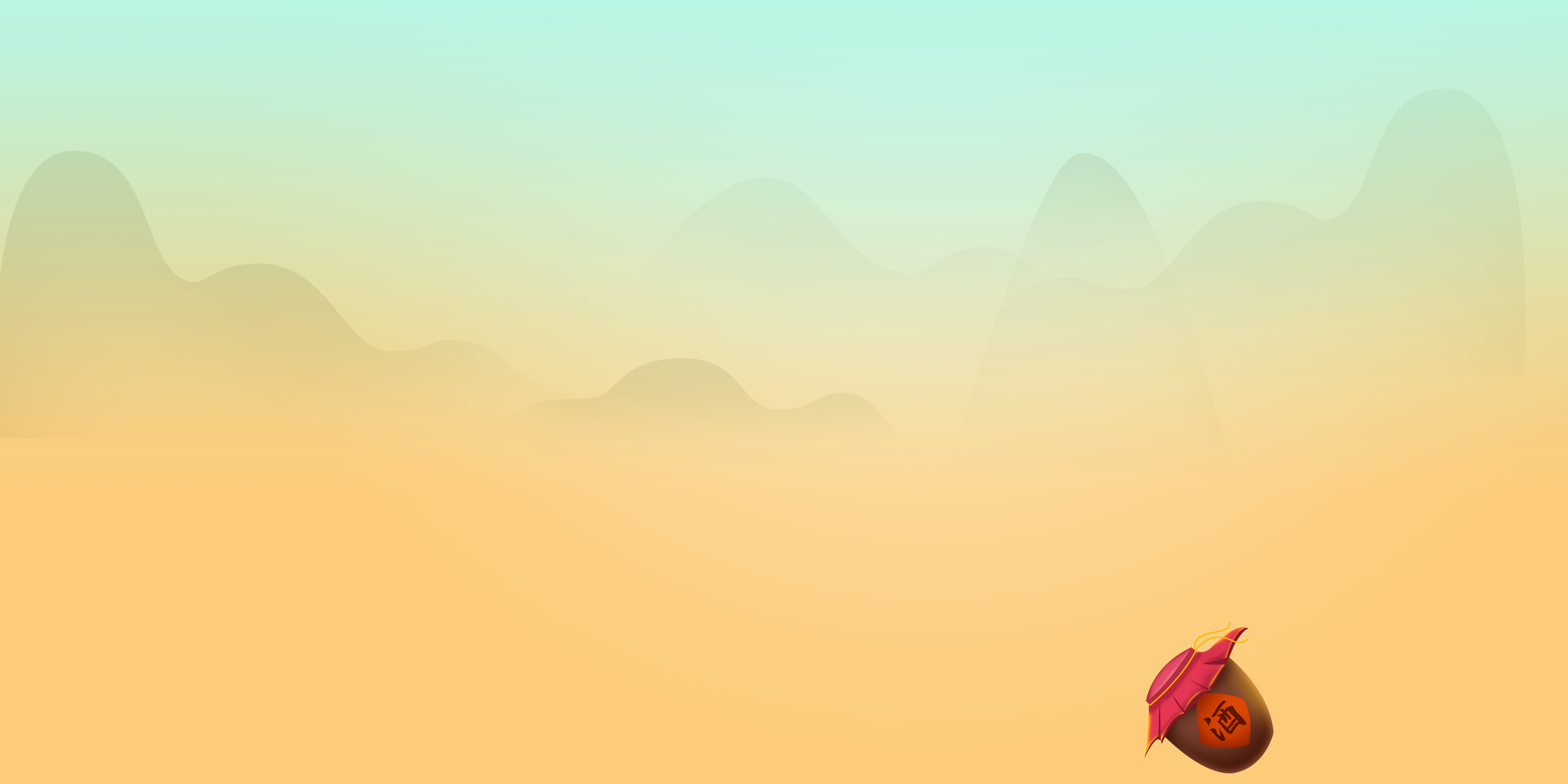 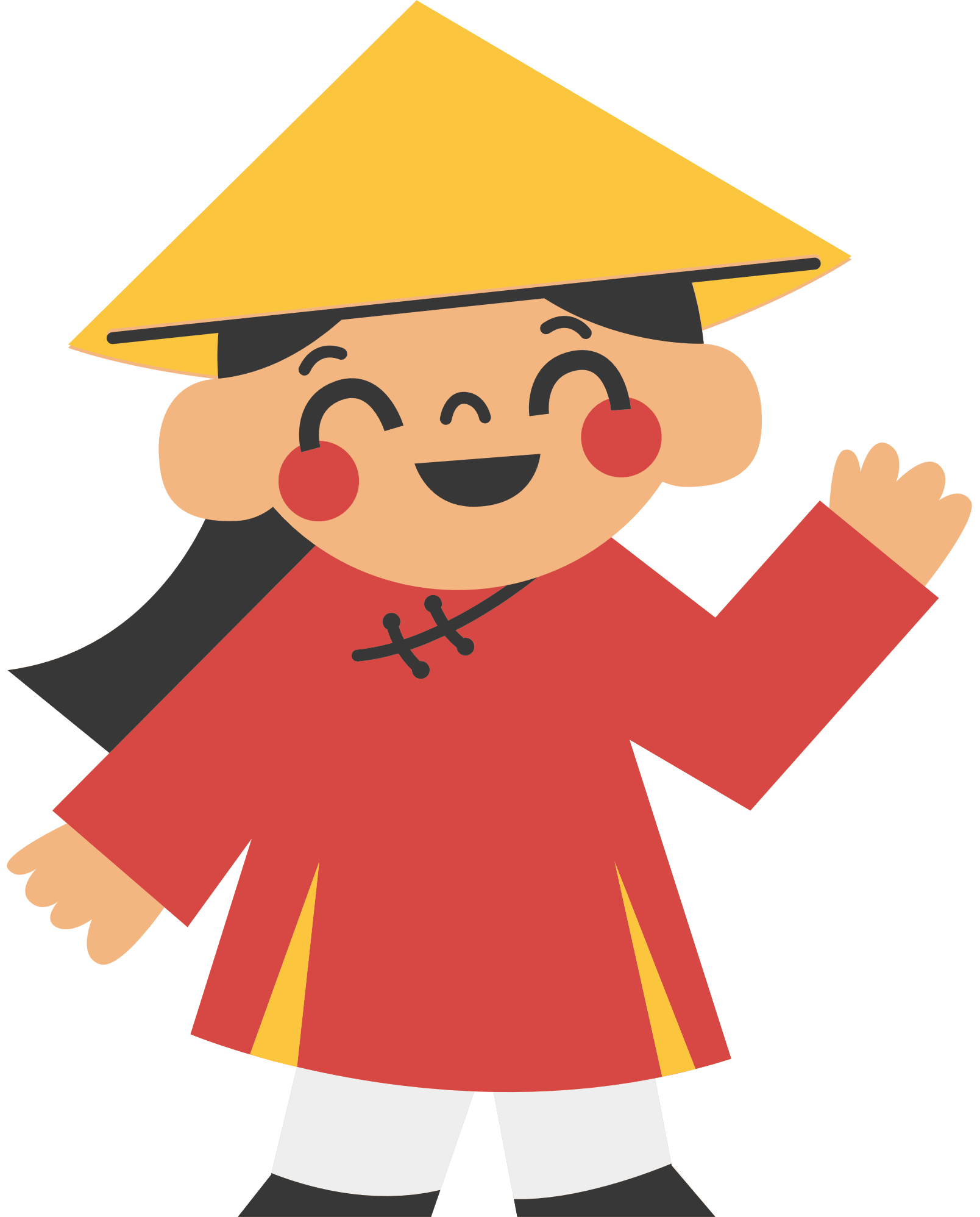 (Truyện hiện thực và lãng mạn)
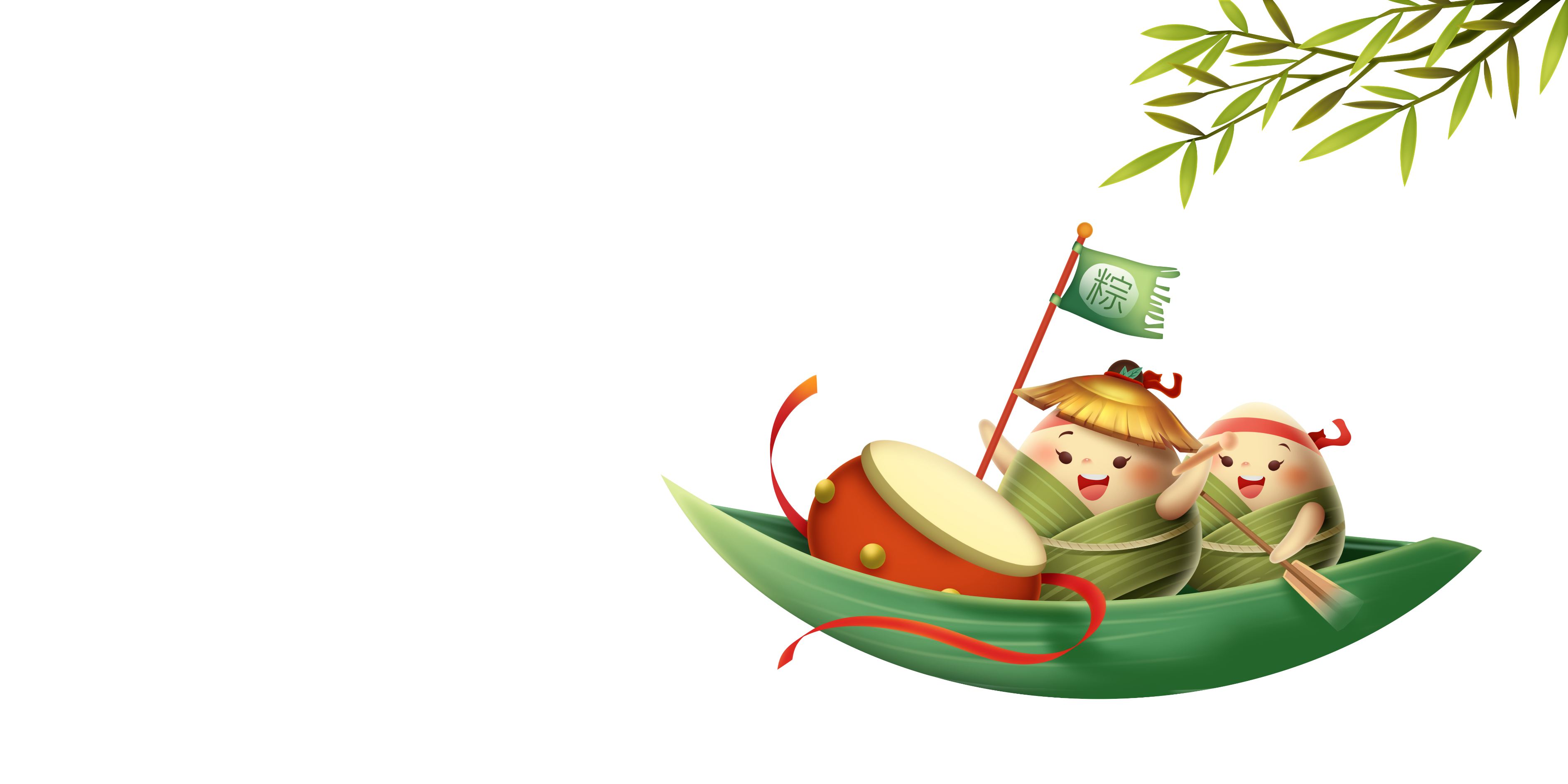 HOẠT ĐỘNG 1: KHỞI ĐỘNG
- Giải nghĩa từ Hiện thực. So sánh khái niệm “Hiện thực” với khái niệm “Lãng mạn” đã học ở bài học trước
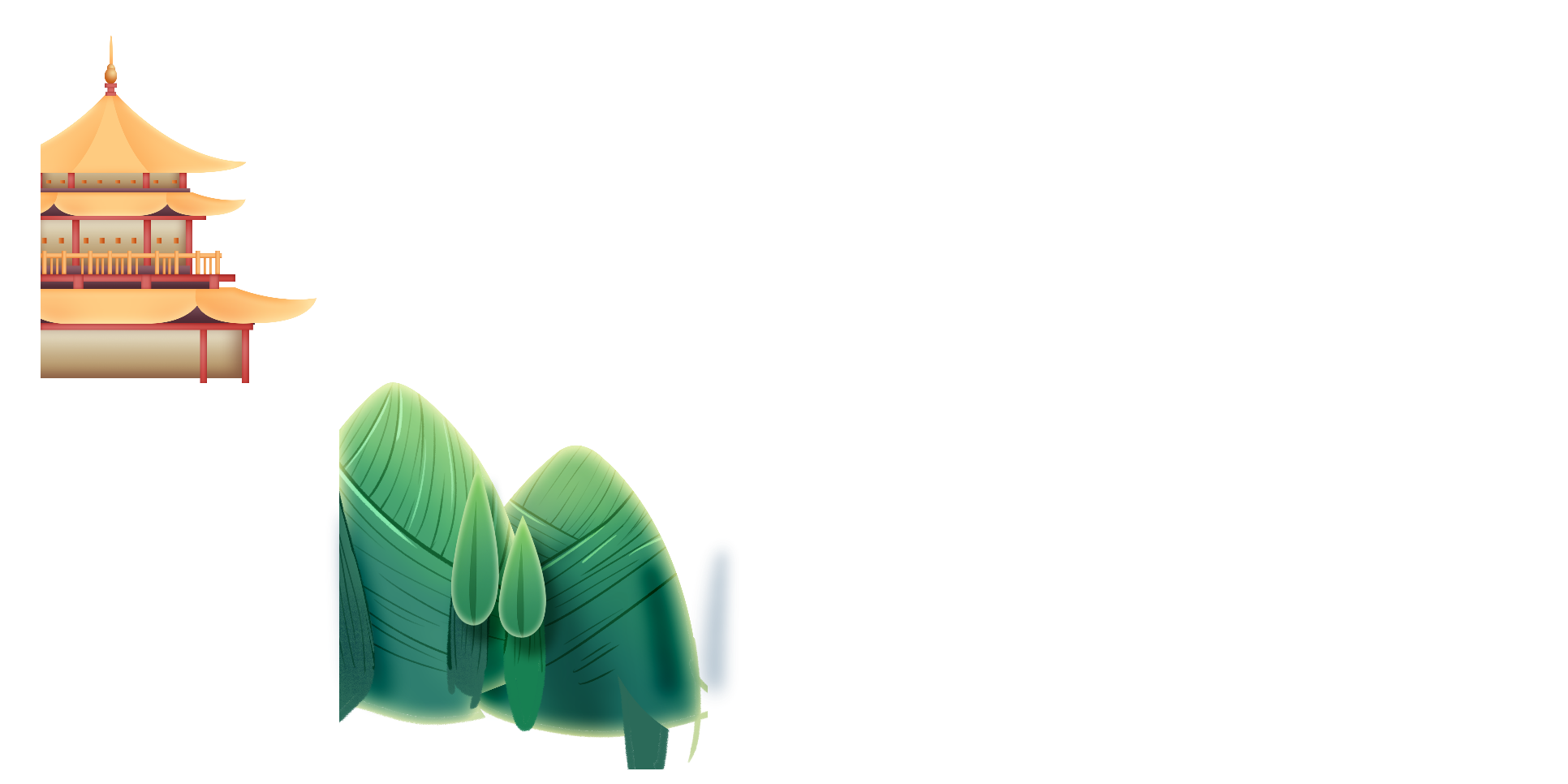 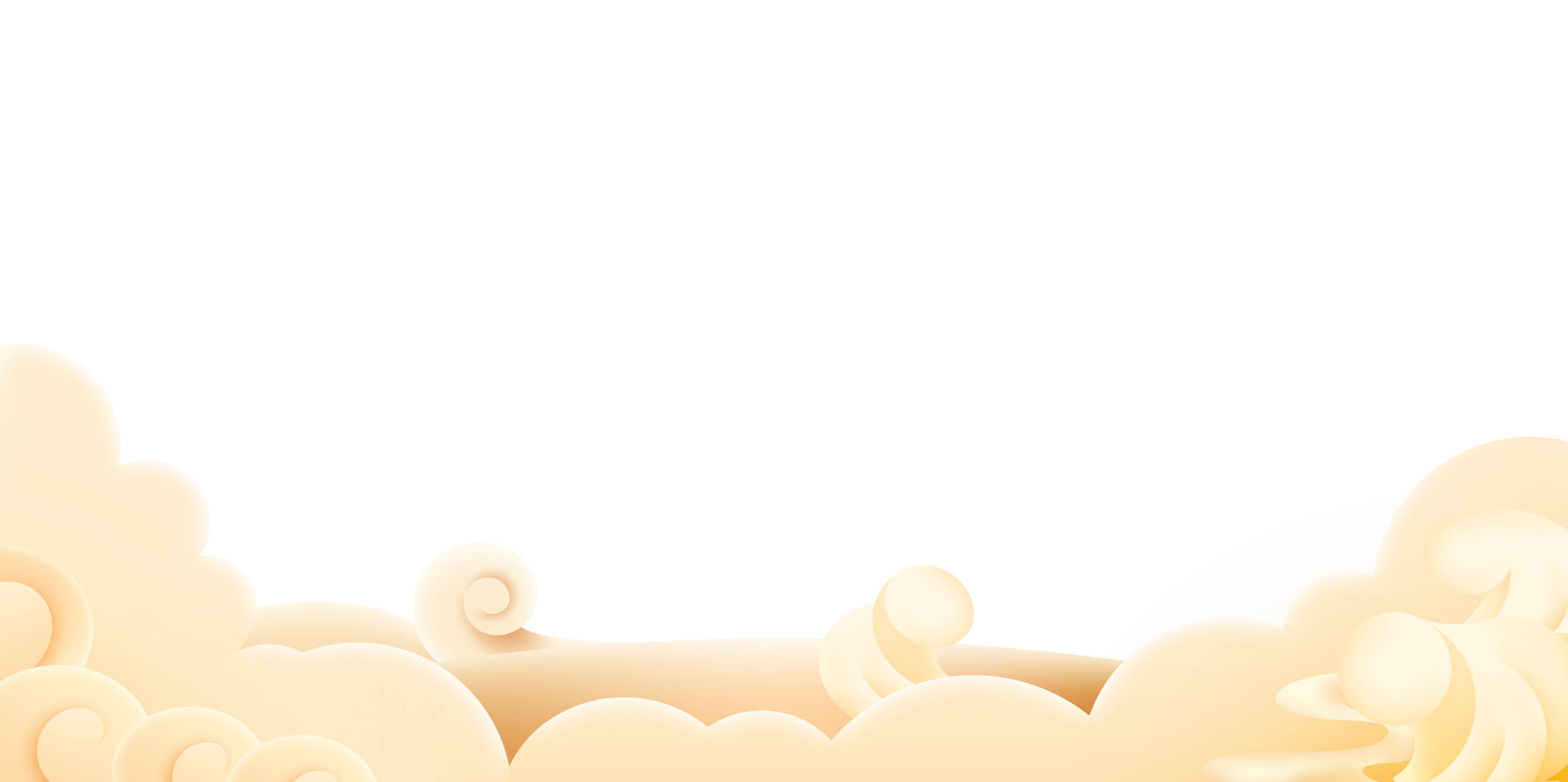 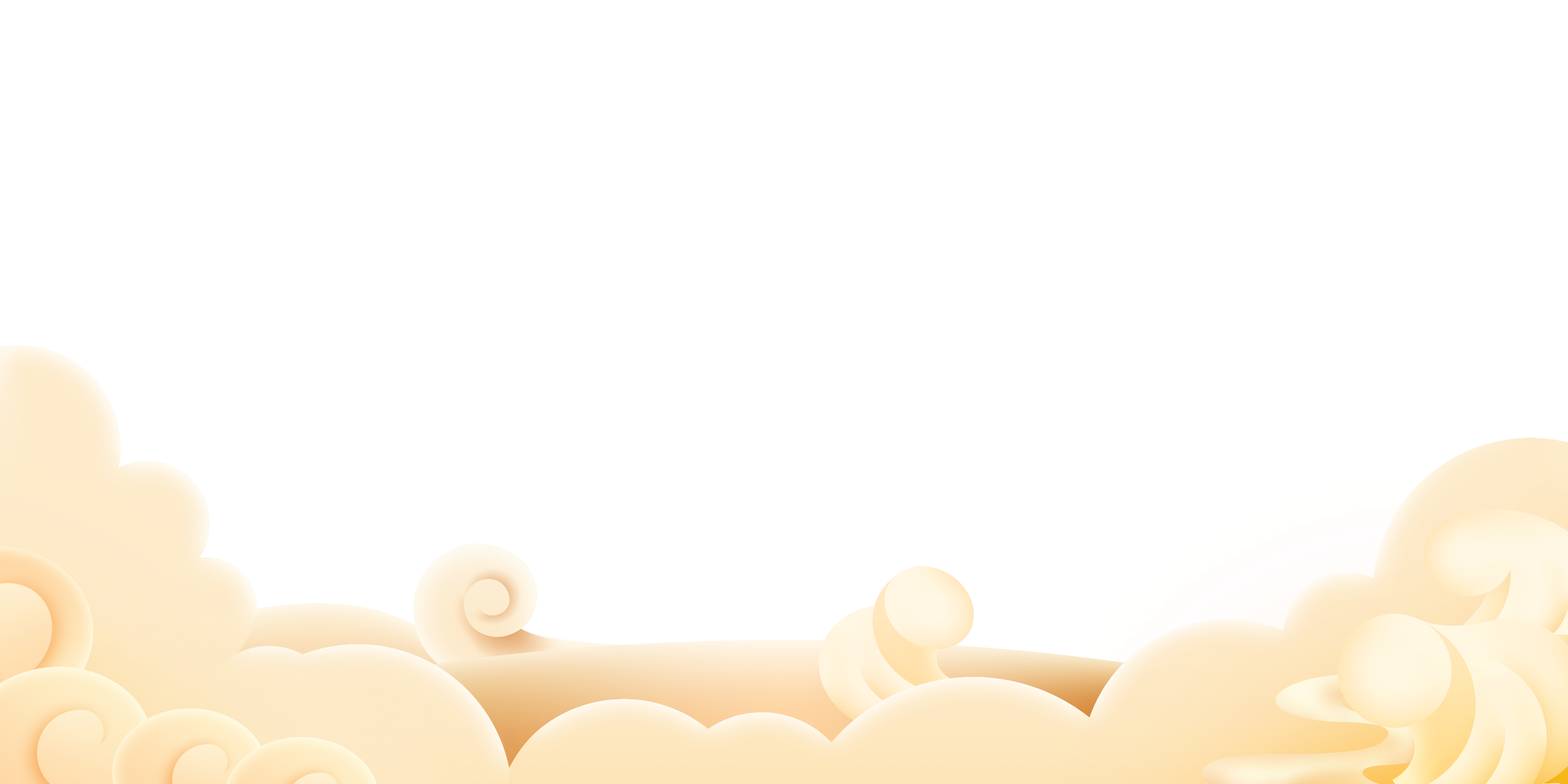 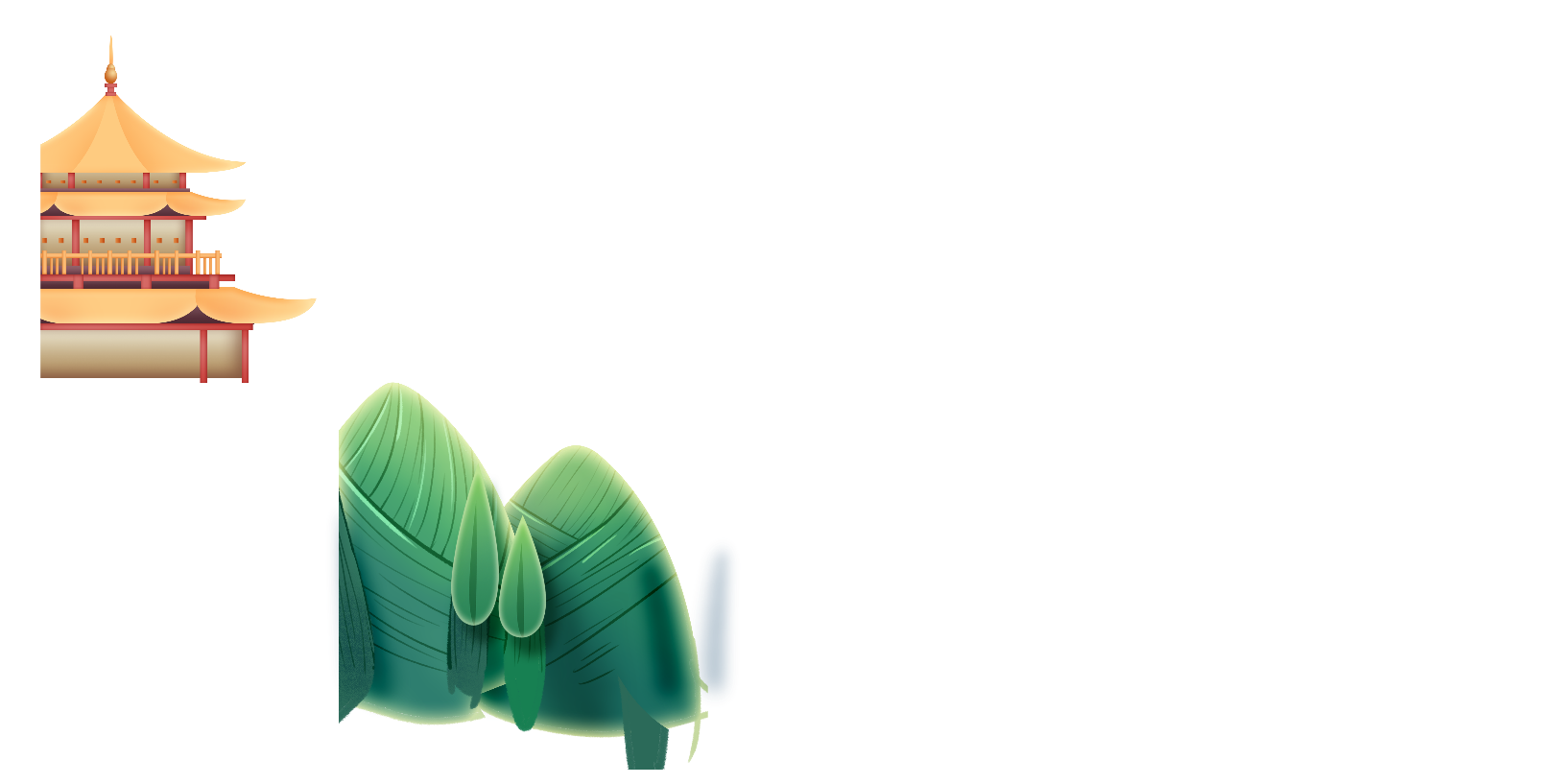 - Em hãy hình dung một người rơi vào hoàn cảnh nghèo đói, túng quẫn, họ sẽ có những phản ứng như thế nào? Lí giải dự đoán của em.
TRI THỨC NGỮ VĂN
1. Phong cách hiện thực:
		Là phong cách nghệ thuật chú trọng việc khắc hoạ chính xác, tỉ mỉ những bức tranh chân thực về cuộc sống, môi trường, xã hội với cảm hứng phê phán, bóc trần và phủ nhận thực tại. Đề tài gắn với cuộc sống hằng ngày, nhân vật thường điển hình cho một hoàn cảnh, một tính cách, một số phận trong xã hội.
	Ở Việt Nam, phong cách hiện thực cũng phát triển thành một trào lưu lớn song song với trào lưu lãng mạn vào khoảng những năm 1930 – 1945 với các tác giả Ngô Tất Tố, Nguyễn Công Hoan, Vũ Trọng Phụng, Nam Cao,... Trào lưu này gắn với những bức tranh xã hội chân thực về đời sống khốn cùng của nông dân, thị dân nghèo và tiểu tư sản trí thức, với cảm quan phê phán hiện thực và tinh thần phản kháng tiềm tàng.
TRI THỨC NGỮ VĂN
2. Tính chỉnh thể của tác phẩm: 
	Mỗi tác phẩm văn học là một hệ thống bao gồm hàng loạt yếu tố thuộc những bình diện khác nhau (đề tài, chủ đề, tư tưởng, kết cấu, ngôn ngữ, chi tiết, sự kiện, nhân vật,...). 
	Ở những tác phẩm có giá trị, sự kết hợp và tác động lẫn nhau giữa các yếu tố này làm cho tác phẩm trở thành một chỉnh thể nghệ thuật mang tính thống nhất giữa nội dung thẩm mĩ và hình thức nghệ thuật. 
	Sự kiện trong tác phẩm truyện là những sự việc, biến cố quan trọng tác động đến nhân vật, tạo ra sự thay đổi của nhân vật, thúc đẩy cốt truyện phát triển. Sự kiện vừa phản ánh các mối quan hệ, xung đột xã hội vừa giúp bộc lộ tính cách và số phận nhân vật.
TRI THỨC NGỮ VĂN
3. Các giá trị của tác phẩm văn học: Văn học có ba giá trị chính là nhận thức, giáo dục, thẩm mĩ.
- Giá trị nhận thức thể hiện ở việc tác phẩm văn học mang đến cho bạn đọc những hiểu biết về tự nhiên, xã hội và về chính bản thân mình (tự nhận thức).
- Giá trị giáo dục thể hiện ở khả năng hình thành nơi người đọc những phẩm chất đạo đức, có thể thay đổi thế giới quan, nhân sinh quan. 
- Giá trị thẩm mĩ của tác phẩm văn học thể hiện ở khả năng thoả mãn nhu cầu về cái đẹp, phát triển năng lực, thị hiếu về cái đẹp cho người đọc.
- Các giá trị trên không tách rời mà gắn bó chặt chẽ với nhau và đều được thể hiện thông qua hình tượng và ngôn ngữ nghệ thuật của tác phẩm văn học.
ĐỌC VĂN BẢN 1:     LÃO HẠC
		     (Nam Cao)
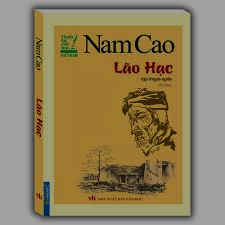 I. MỤC TIÊU
 1. Về năng lực 
1.1. Năng lực đặc thù
 - Học sinh tóm tắt được cốt truyện
- Học sinh chỉ ra và phân tích tác dụng của ngôi kể và điểm nhìn trong tác phẩm
- Học sinh phân tích nhân vật lão Hạc (Hoàn cảnh sống, phẩm chất và cái chết của lão); qua đó nhận xét về cuộc sống của người dân lao động trước Cách mạng tháng Tám 1945
1. 2. Về năng lực chung: Học sinh phát triển: Tư duy phản biện, năng lực hợp tác, giải quyết vấn đề,…
3. Về phẩm chất: Lòng yêu nước, nỗi niềm suy tư dân tộc,…
HOẠT ĐỘNG 2: HÌNH THÀNH KIẾN THỨC MỚI
Những chi tiết quan trọng về tác giả Nam Cao và tác phẩm Lão Hạc là gì?
1. Tác giả: Nam Cao là “nhà văn hiện thực xuất sắc với những truyện ngắn, nguyện dài chân thực viết về người nông dân nghèo đói bị vùi dập và người tri thức nghèo sống mòn mỏi, bế tắc trong xã hội cũ”
2. Tác phẩm
2.1. “Lão Hạc” là một truyện ngắn xuất sắc của Nam Cao viết về đề tài người nông dân trước Cách mạng tháng Tám năm 1945
2.2. Tóm tắt:
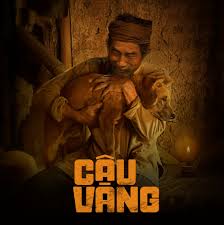 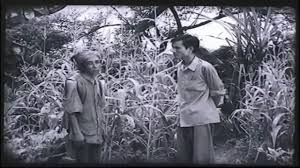 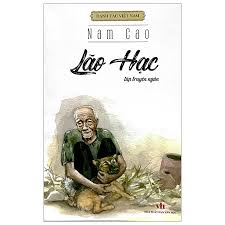 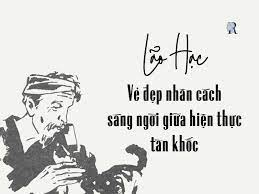 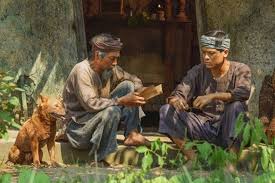 ĐỌC HIỂU
Em hãy xác định ngôi kể và điểm nhìn của tác phẩm và tác dụng của ngôi kể, điểm nhìn đó.
ĐỌC HIỂU
NHÂN VẬT
THẢO LUẬN NHÓM
HS thảo luận nhóm để tìm hiểu về nhân vật lão Hạc qua phiếu tập
1. Những thông tin chính về hoàn cảnh, cuộc đời của lão Hạc là gì? Điều gì khiến em ấn tượng về hoàn cảnh ấy? Hoàn cảnh sống đã tác động như thế nào đến số phận, tính cách của nhân vật?
2. Mối quan hệ của lão với những người/vật xung quanh ra sao? Qua đó, em thấy được điều gì về ông lão?
3. Lão Hạc tiêu biểu cho tầng lớp nào trong xã hội đương thời?
4. Vì sao lão Hạc chết? Cái chết của lão được miêu tả như thế nào? Em có suy nghĩ gì về cái chết ấy?
5. Vì sao một người gần gũi, thân tình với lão Hạc như nhân vật ông giáo mà vẫn có lúc không hiểu hoặc hiểu lầm lão Hạc?
Phiếu thảo luận
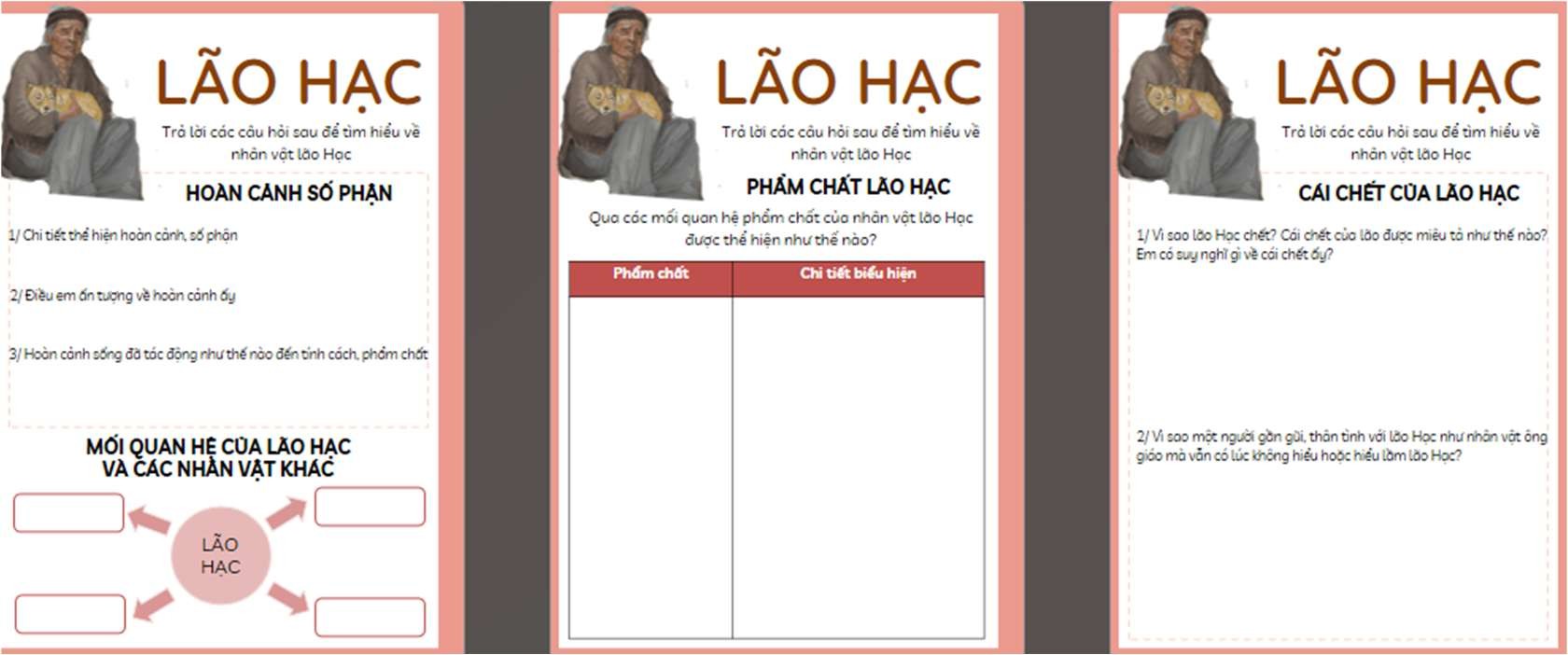 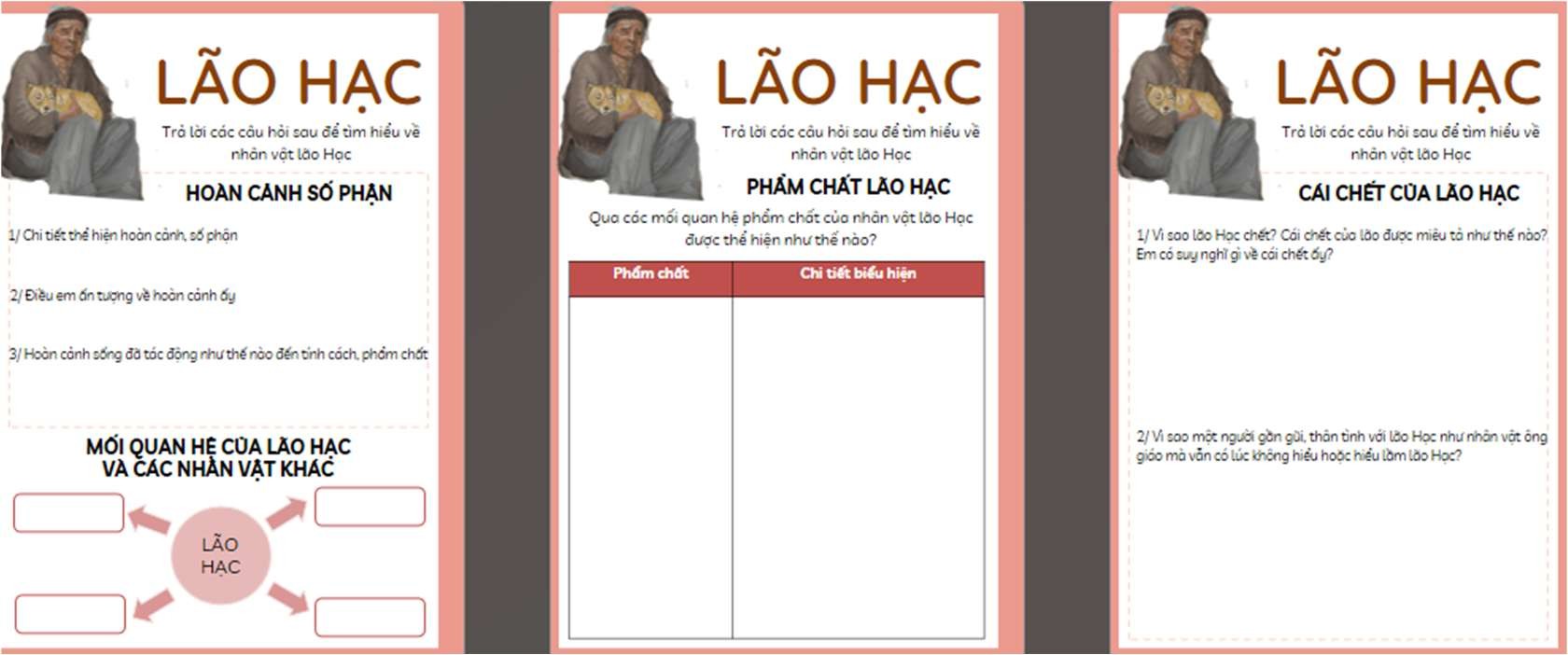 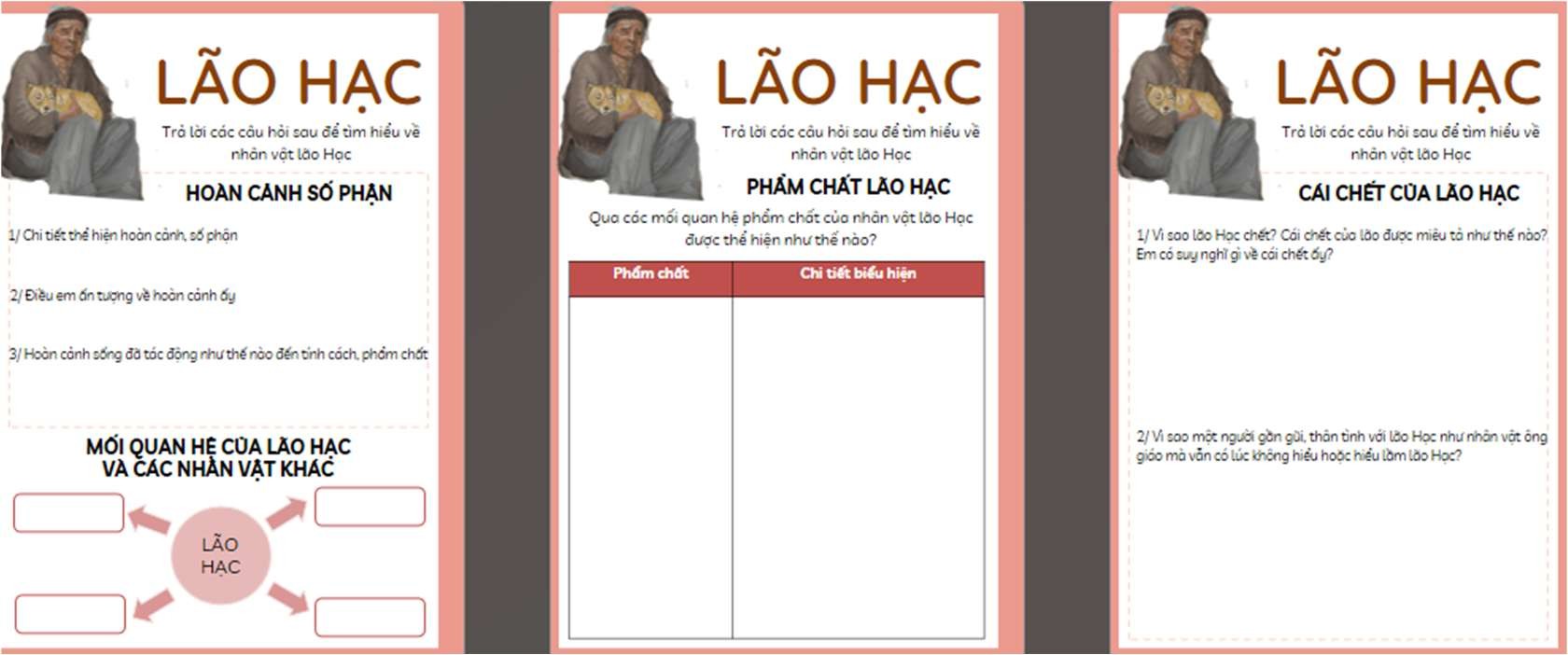 Tiêu chí đánh giá
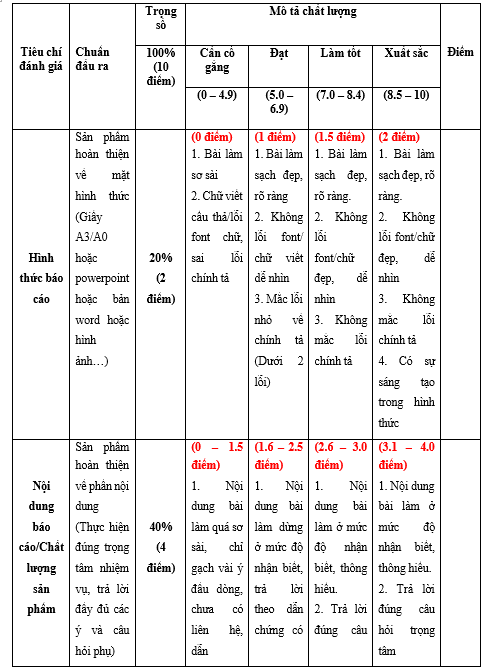 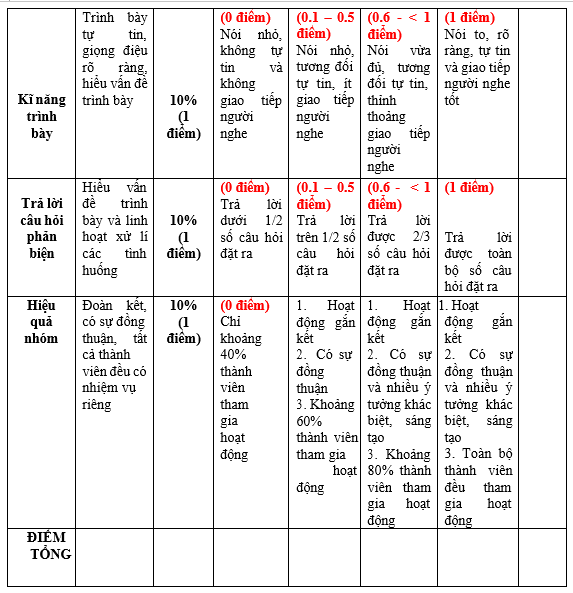 d. Hình ảnh người nông dân đương thời
ĐỌC HIỂU
3. Nhân vật
c. Cái chết
của lão Hạc
b. Những phẩm chất
của lão Hạc
a. Hoàn cảnh và
cuộc đời của lão Hạc
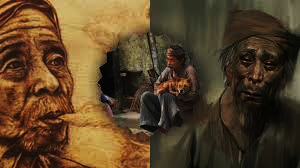 ĐỌC HIỂU
Qua nhân vật lão Hạc trong truyện ngắn cùng tên của Nam Cao, Em có nhận xét gì về cuộc sống của người nông dân trước Cách mạng tháng Tám năm 1945 ? (Câu 6 sgk)
Nông thôn Việt Nam trước Cách mạng tháng Tám năm 1945 đang dần suy tàn, kiệt quệ, nông dân bị bần cùng hoá, gần như chỉ còn đường chết để bảo vệ chút thiện lương cuối cùng. 
	Một số chi tiết điển hình cho đời sống người nông dân Việt Nam Cách mạng tháng Tám năm 1945 được đề cập trong tác phẩm: thanh niên nông thôn bỏ làng đi phu trong các đồn điền của Pháp (dù văn hoá Bắc Bộ vốn rất trọng việc gắn bó với quê hương làng xóm), khiến mô hình gia đình truyền thống dần rạn vỡ; các ngành nghề thủ công truyền thống dần mai một (làng lão Hạc bị mất vé sợi khiến nghề dệt suy tàn), thợ thủ công thất nghiệp, đời sống sa sút, khó khăn; làng quê tiêu điều do mất mùa, người nông dân không sống nổi trên mảnh đất của chính mình, họ phải tranh giành nhau từng công việc để kiếm sống.
ĐỌC HIỂU
3. LỜI KỂ CHUYỆN
Lời của nhân vật ông giáo có thể hiểu là lời của ai? Vì sao em lại cho rằng như vậy
Đọc đoạn văn sau: “Chao ôi! Đối với những người ở quanh ta, nếu ta không cố tìm mà hiểu họ, thì ta chỉ thấy họ gàn dở, ngu ngốc, bần tiện, xấu xa, bỉ ổi… toàn những cớ để cho ta tàn nhẫn, không bao giờ ta thấy họ là những người đáng thương, không bao giờ ta thương…” (Lão Hạc). Cho biết:
a. Đoạn văn là lời của ai nói với ai, trong trường hợp nào và với mục đích gì?
b. Tinh thần “cố tìm mà hiểu" “những người quanh ta" có ý nghĩa, tác dụng gì đối với chính nhà văn Nam Cao trong trường hợp ông viết Lão Hạc?
ĐỌC HIỂU
3. LỜI KỂ CHUYỆN
- Nhân vật ông giáo trong truyện đóng vai người kể chuyện – xưng “tôi” (ở ngôi kể thứ nhất), người hàng xóm mà lão Hạc tin cậy, phó thác hai việc hệ trọng trước khi chết
- Nhân vật ông giáo đã biết đặt mình vào cảnh ngộ của lão Hạc để hiểu lão, cảm thương và giúp đỡ lão
- Suy nghĩ ấy được diễn ra trong hoàn cảnh: Kể cho vợ nghe về việc Lão Hạc sang nhờ ông giáo giữ tiền và tài sản cho con và gửi tiền làm ma sau này lão Hạc chết và lời đề nghị giúp đỡ của ông giáo đối với Lão Hạc
 “Đôi mắt” của nhà văn Nam Cao qua cái nhìn và ý nghĩ của ông giáo: Cần phải quan sát, suy nghĩ đầy đủ về những con người sống quanh mình, cần nhìn họ bằng lòng đồng cảm, bằng đôi mắt tình thương.
ĐỌC HIỂU
TỔNG KẾT
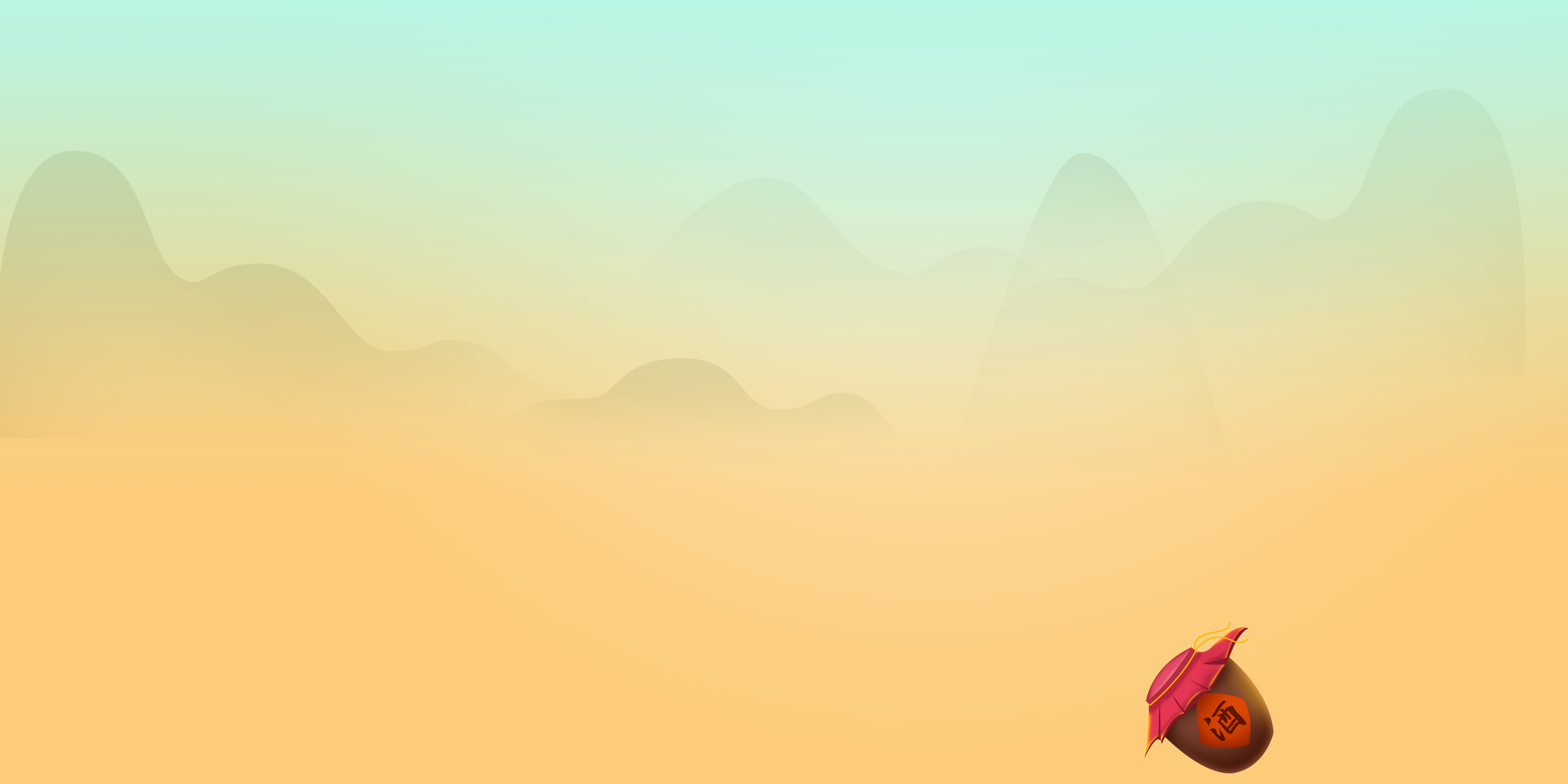 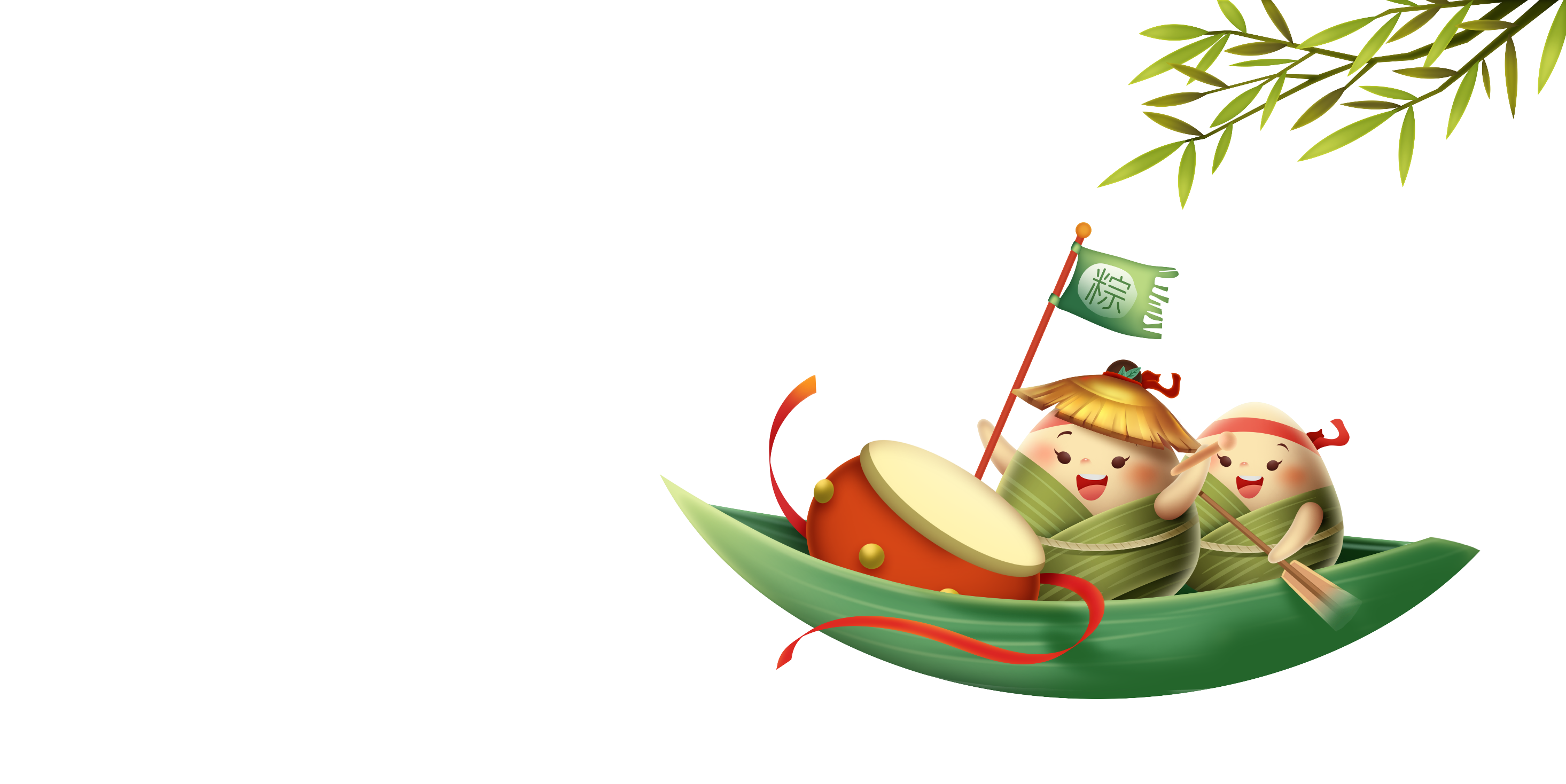 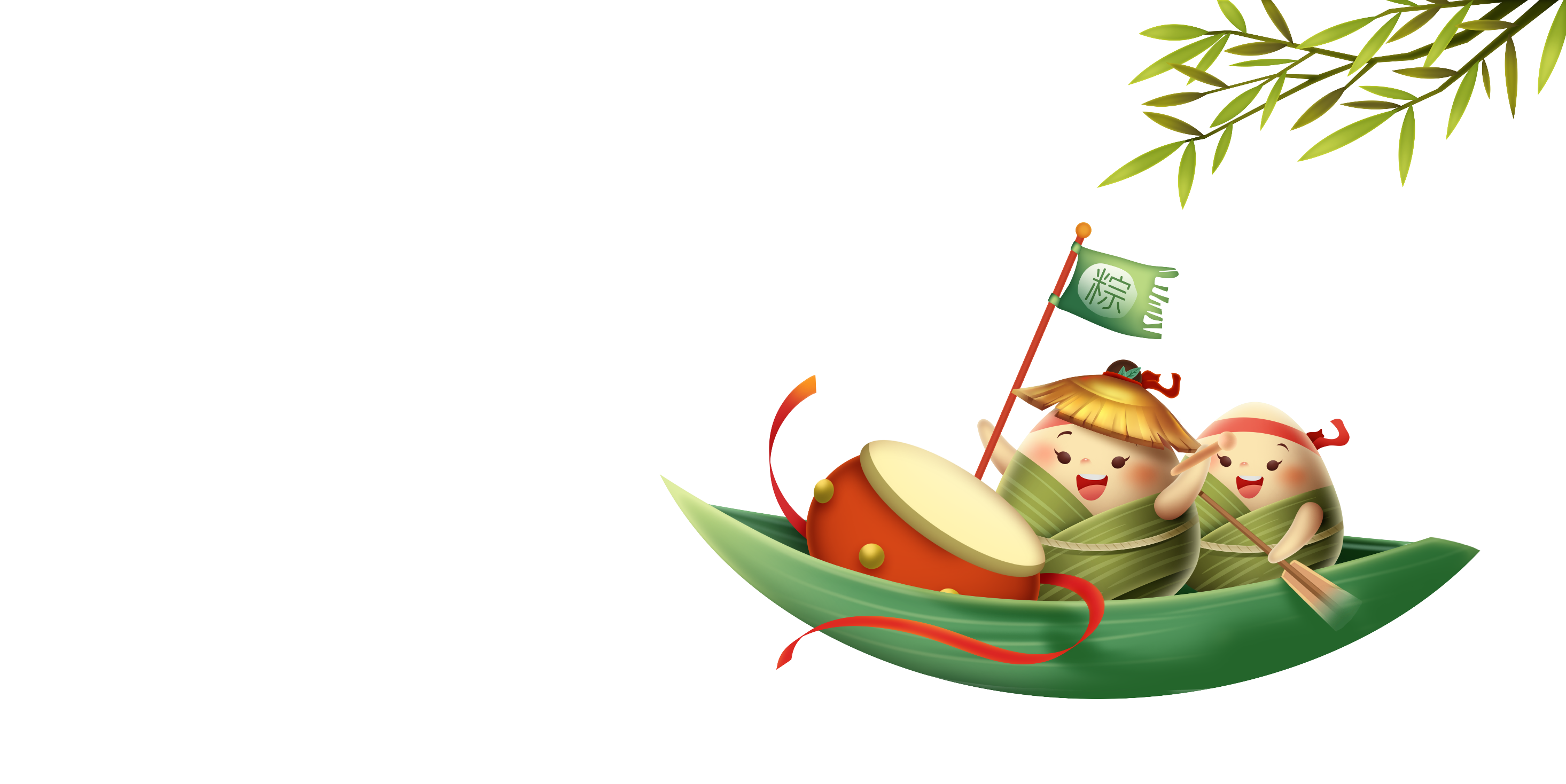 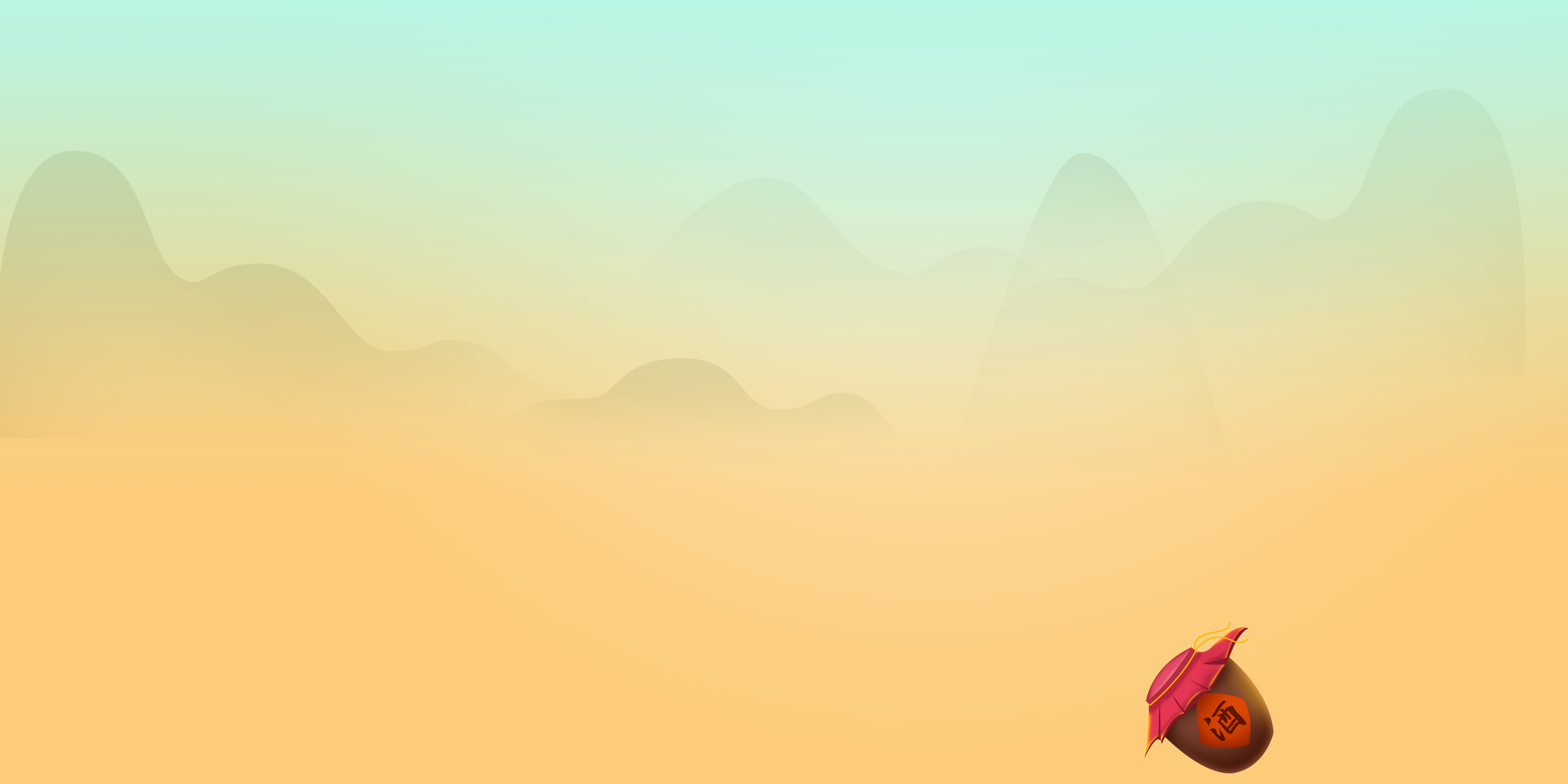 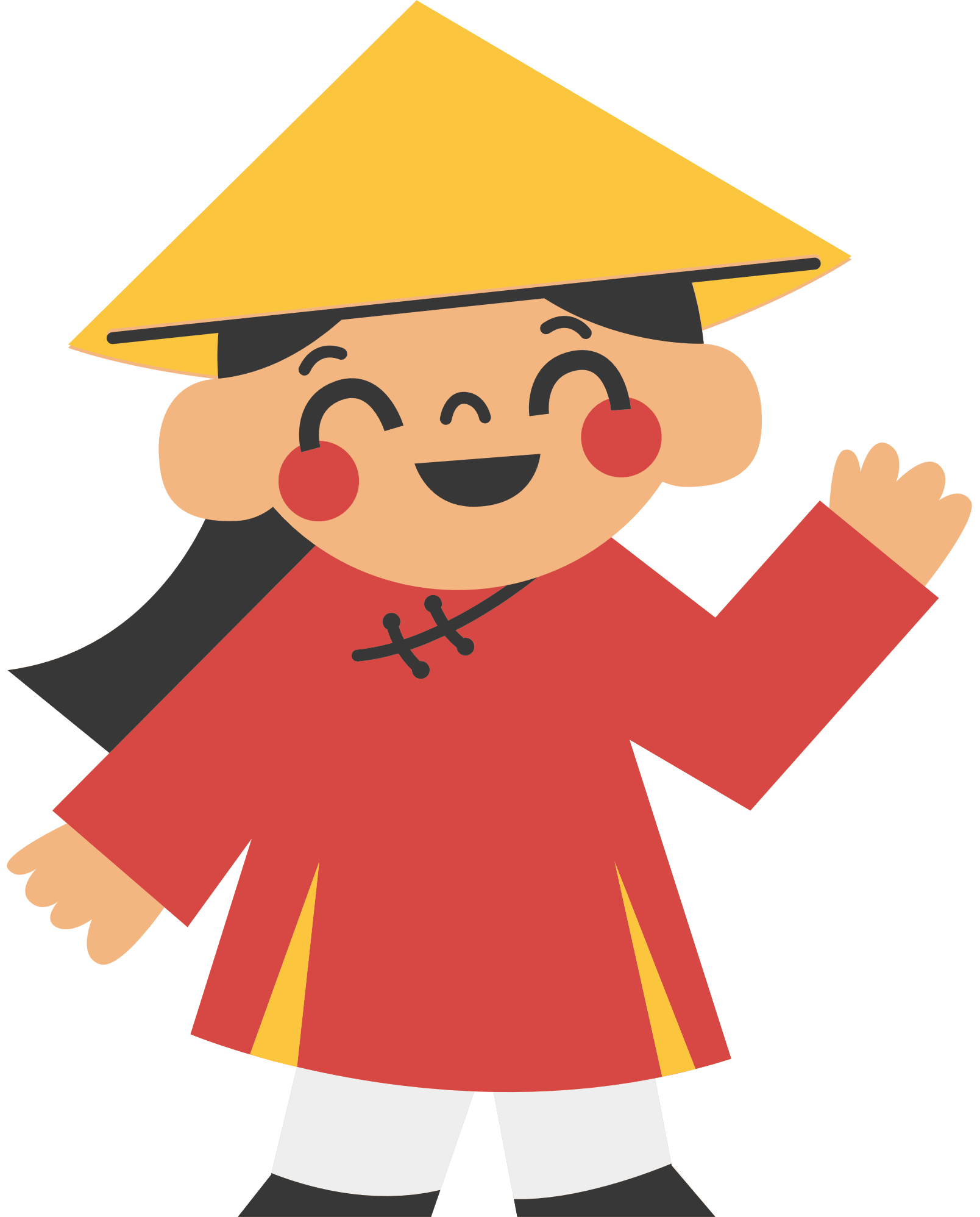 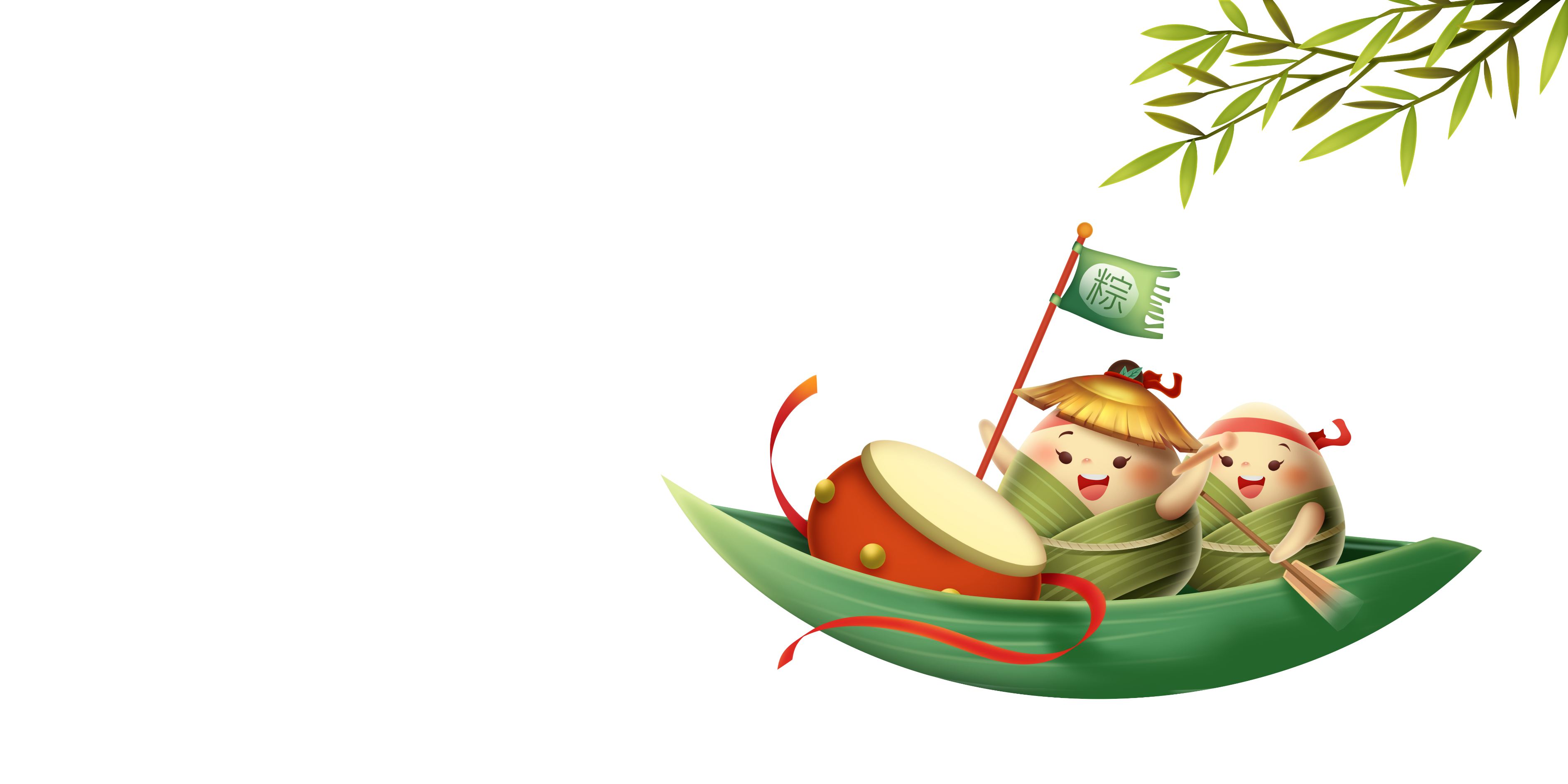 HOẠT ĐỘNG: VẬN DỤNG, LIÊN HỆ
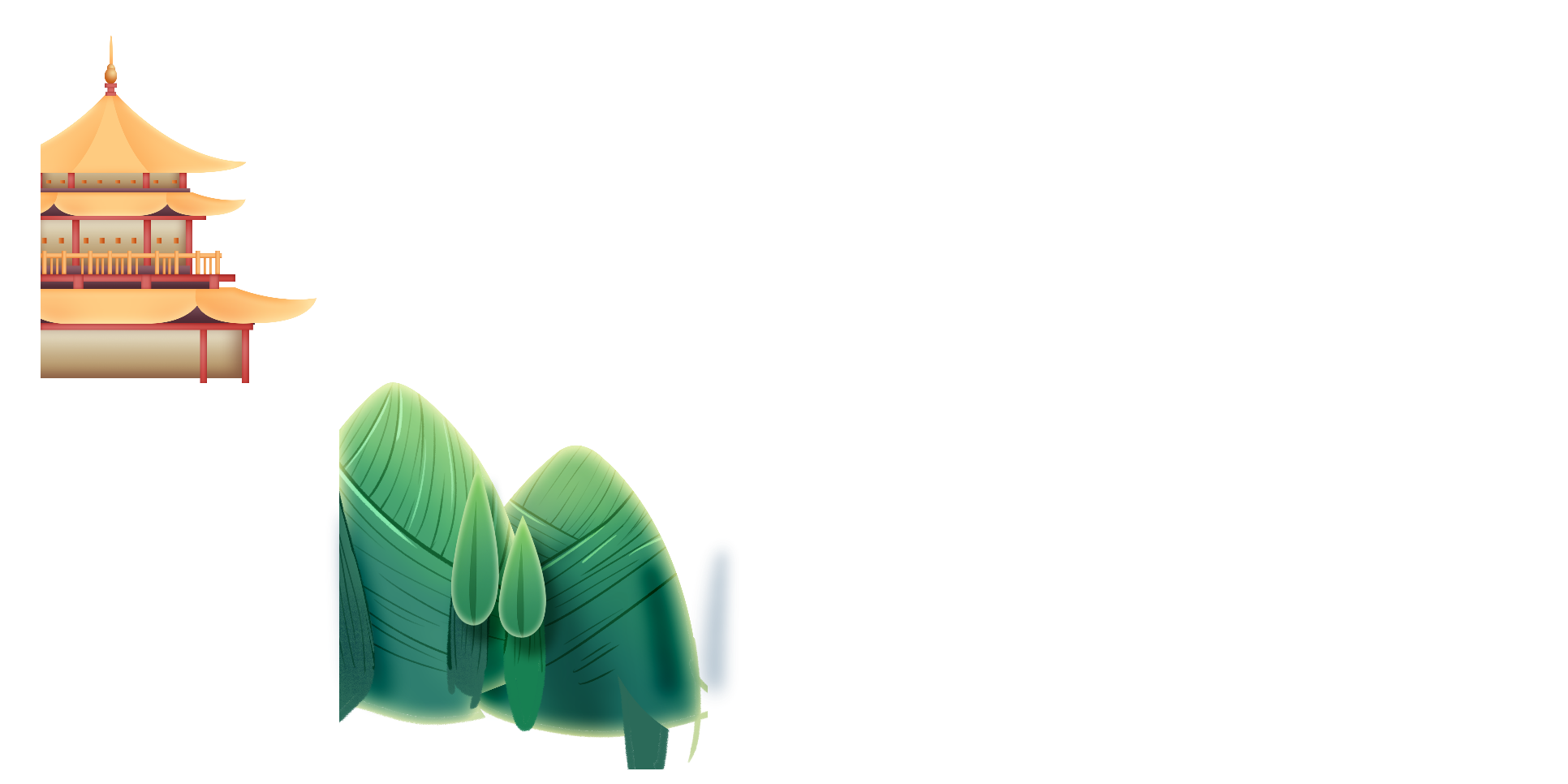 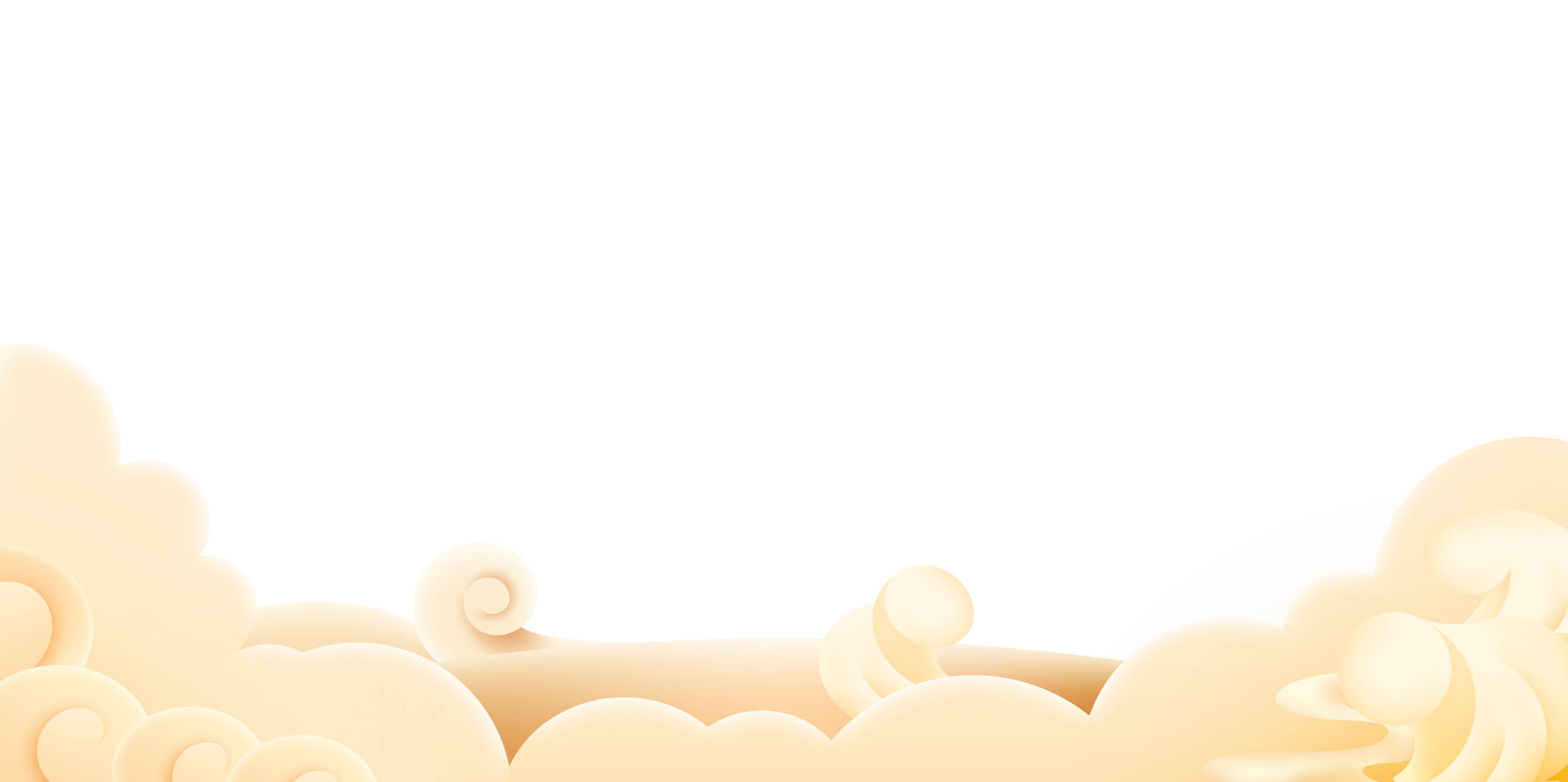 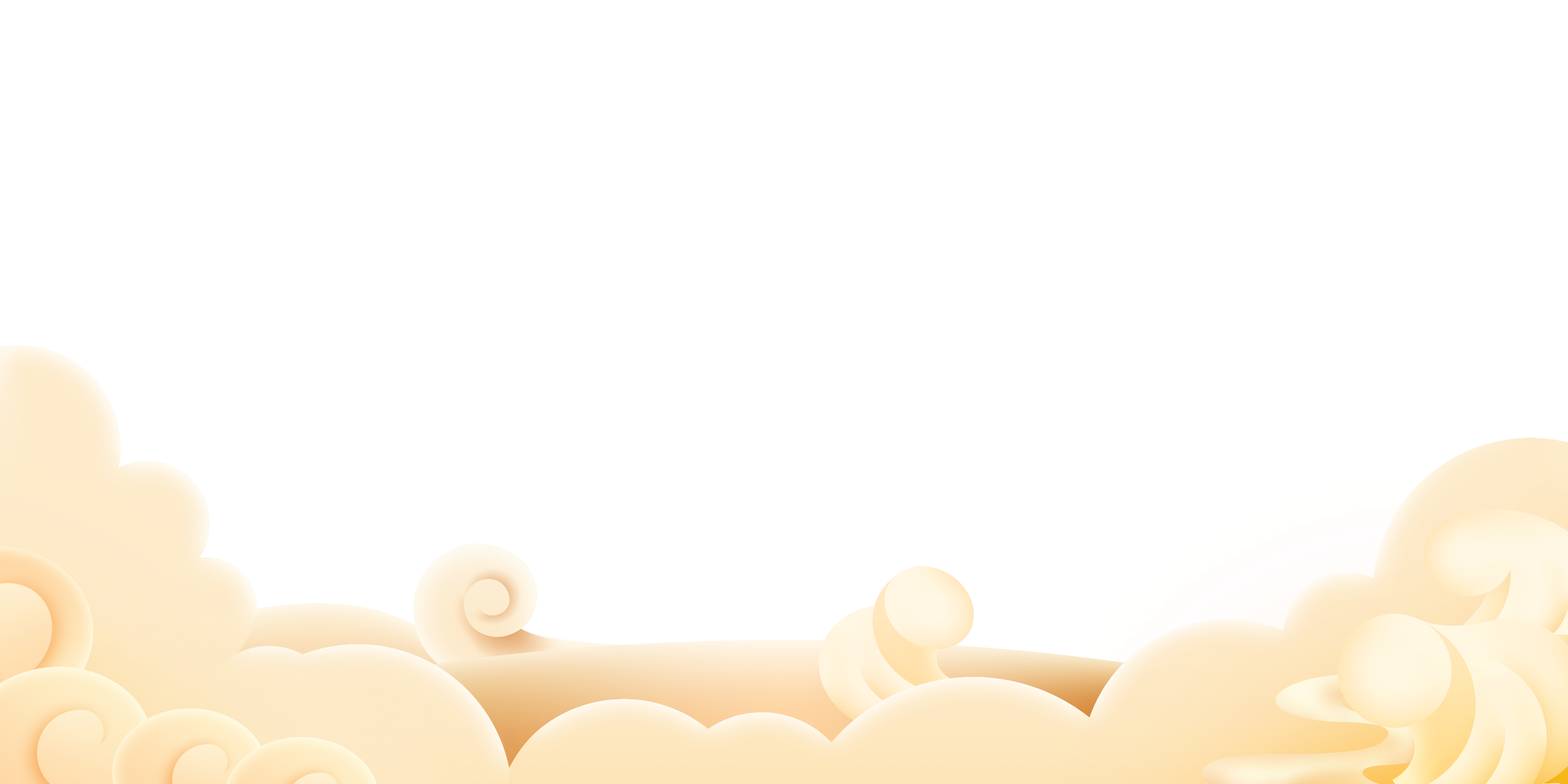 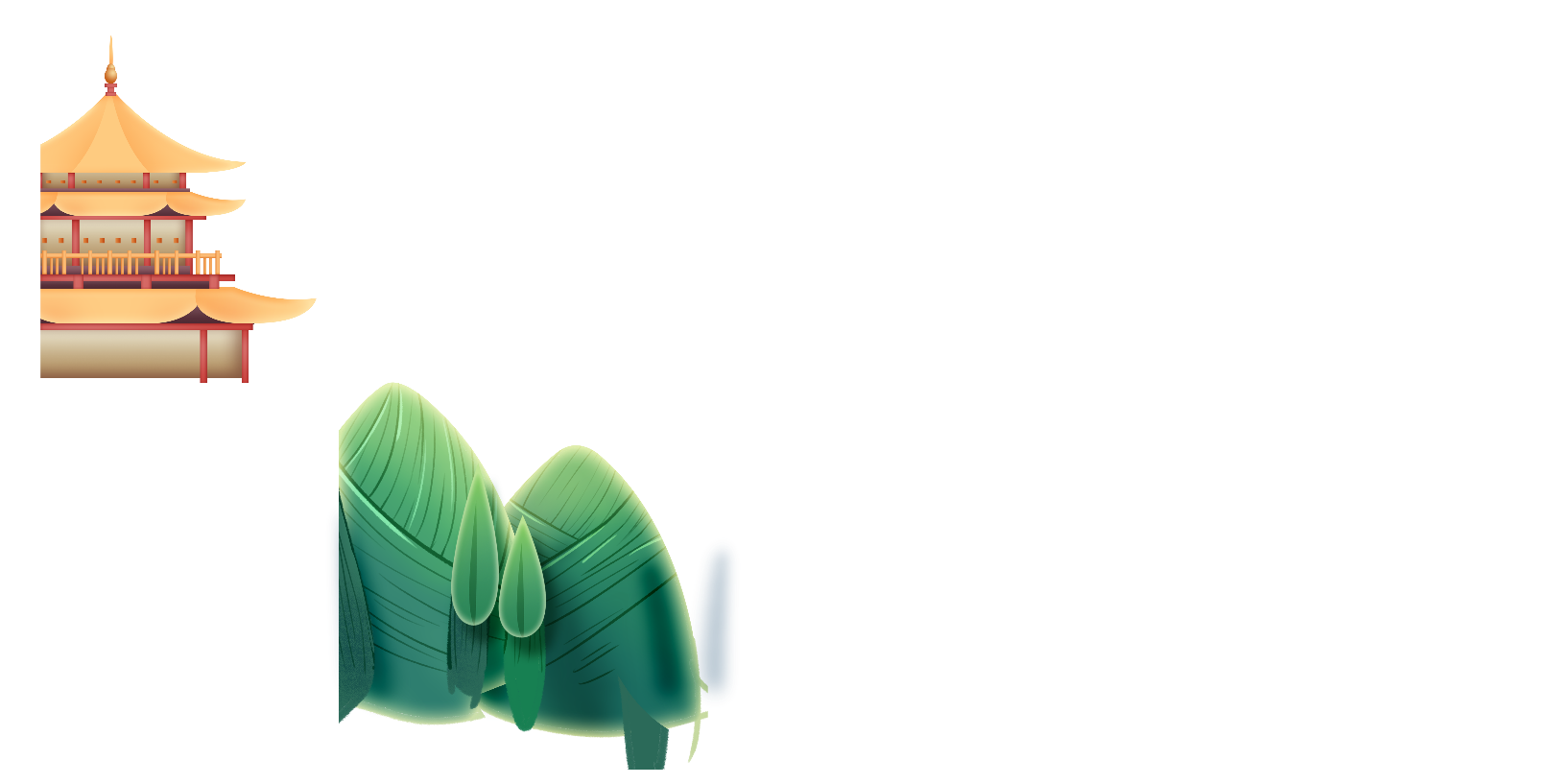 HOẠT ĐỘNG: VẬN DỤNG, LIÊN HỆ
1. Theo em, tác phẩm “Lão Hạc” của Nam Cao được viết theo phong cách lãng mạn hay phong cách hiện thực? Căn cứ vào đâu để em khẳng định như vậy? (Câu 7 sgk)
HOẠT ĐỘNG: VẬN DỤNG, LIÊN HỆ
HOẠT ĐỘNG: VẬN DỤNG, LIÊN HỆ
(Lồng ghép nội dung học tập và làm theo tư tưởng, đạo đức, phong cách Hồ Chí Minh): Qua nhân vật Lão Hạc, em hãy trình bày suy nghĩ của mình về tầm quan trọng của việc giữ gìn một phẩm chất cao đẹp ngay cả khi đối mặt với những tình huống éo le nhất ?
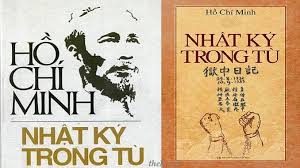 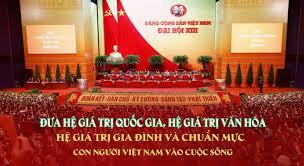